First-principles Spin and Optical Properties of Vacancy Clusters in Lithium Fluoride
January 16, 2025
Vsevolod Ivanov
Virginia Tech NSI & Department of Physics
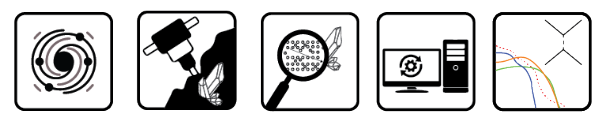 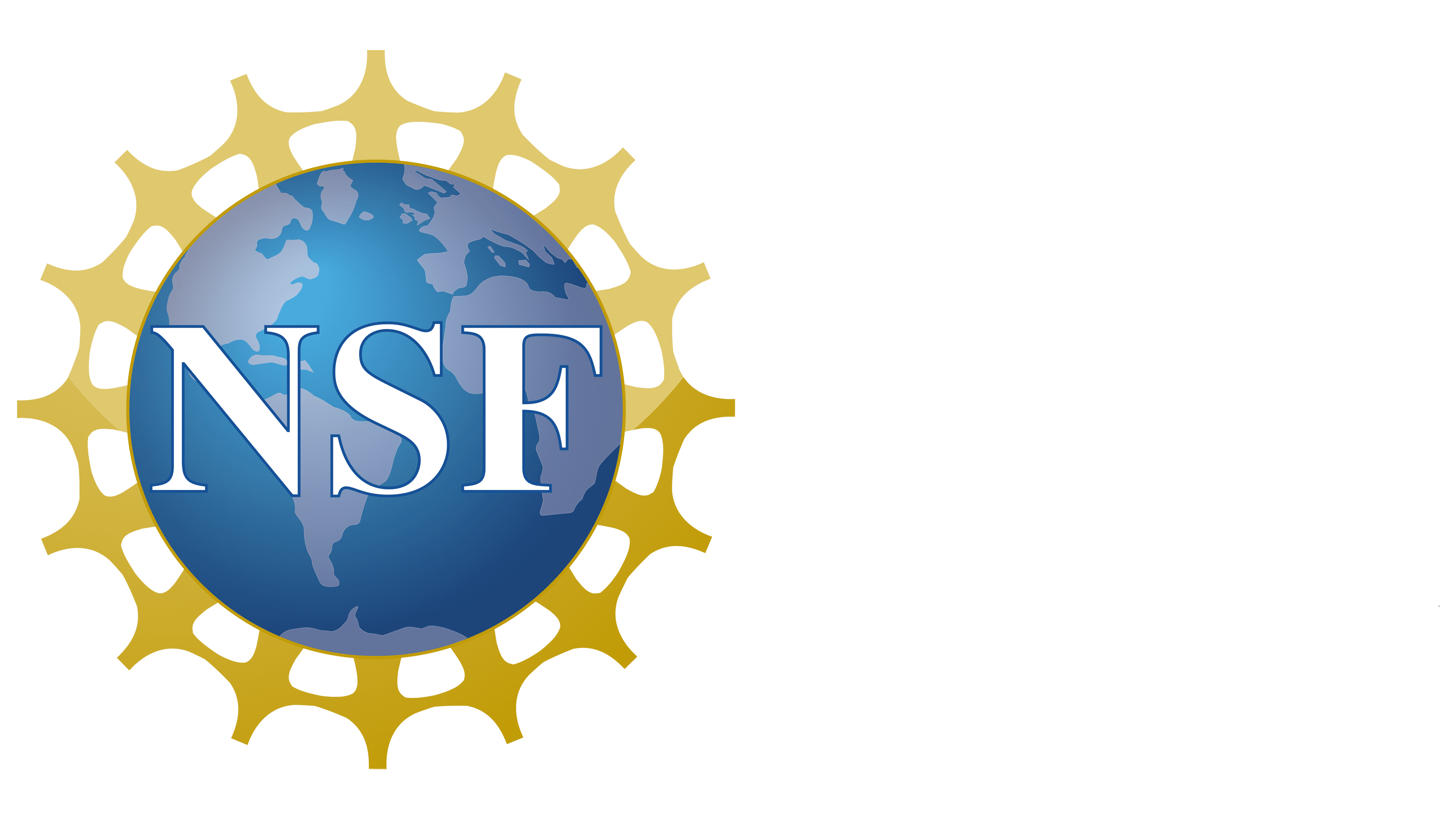 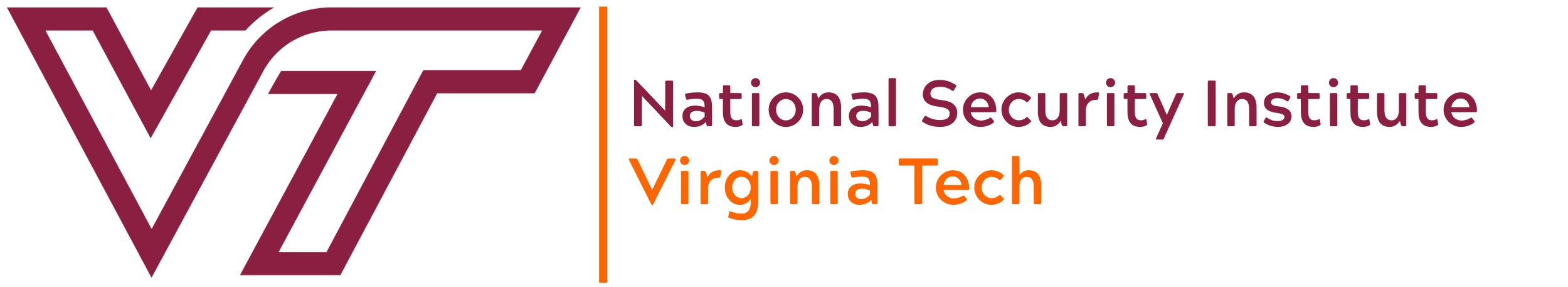 Irradiated Alkali Halides
Goldstein (1896) – alkali halides bombarded by cathode rays change color!
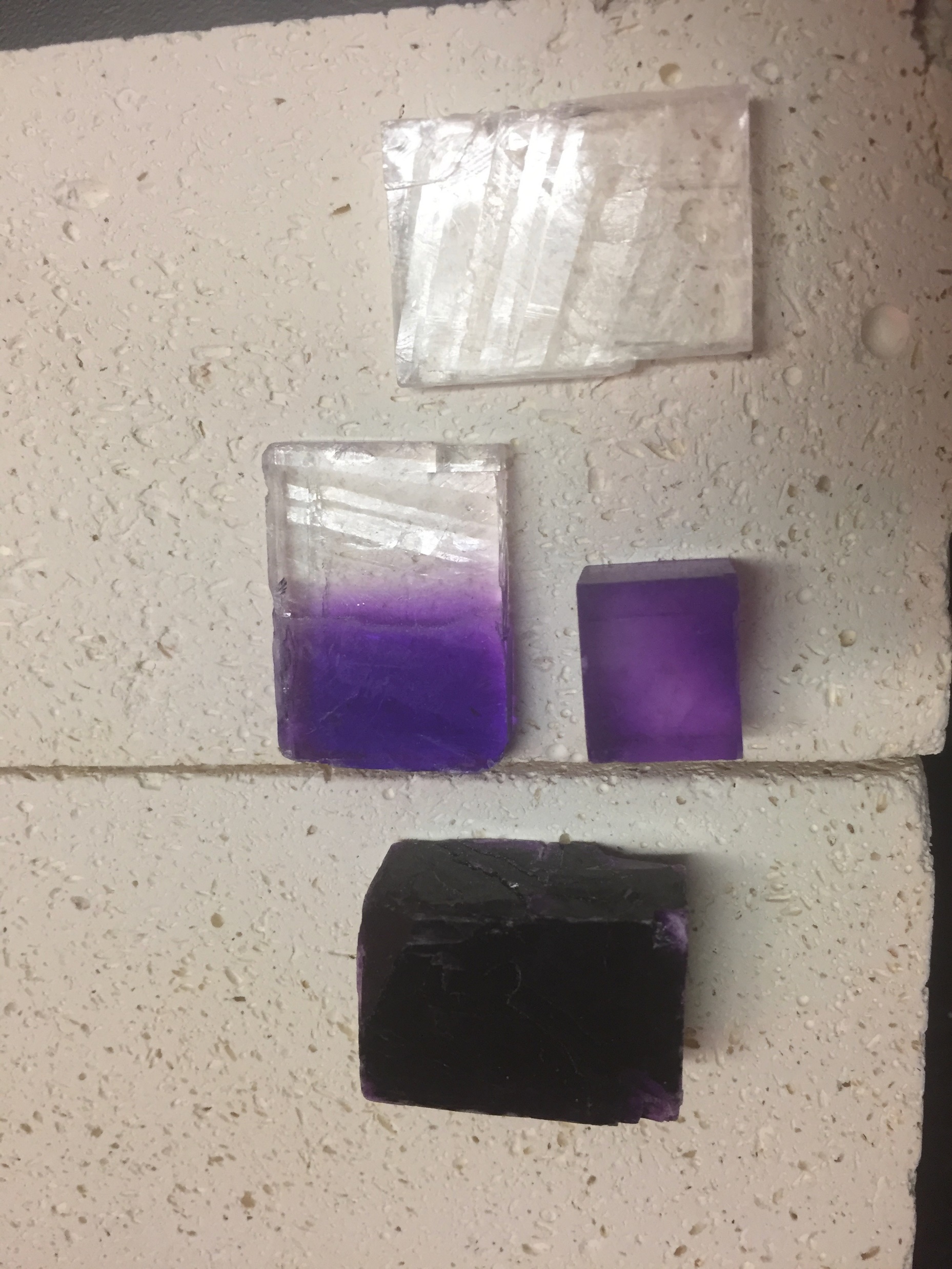 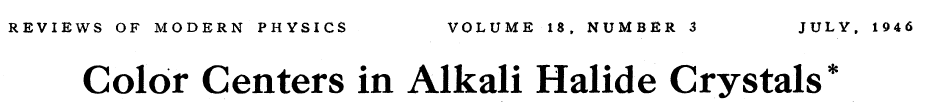 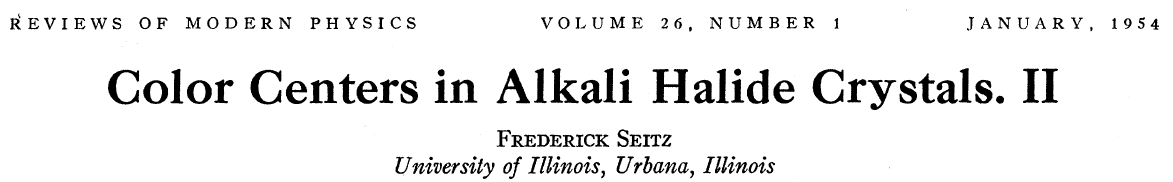 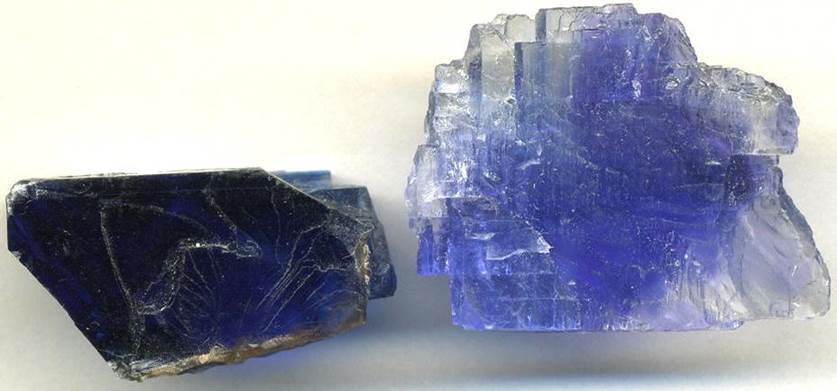 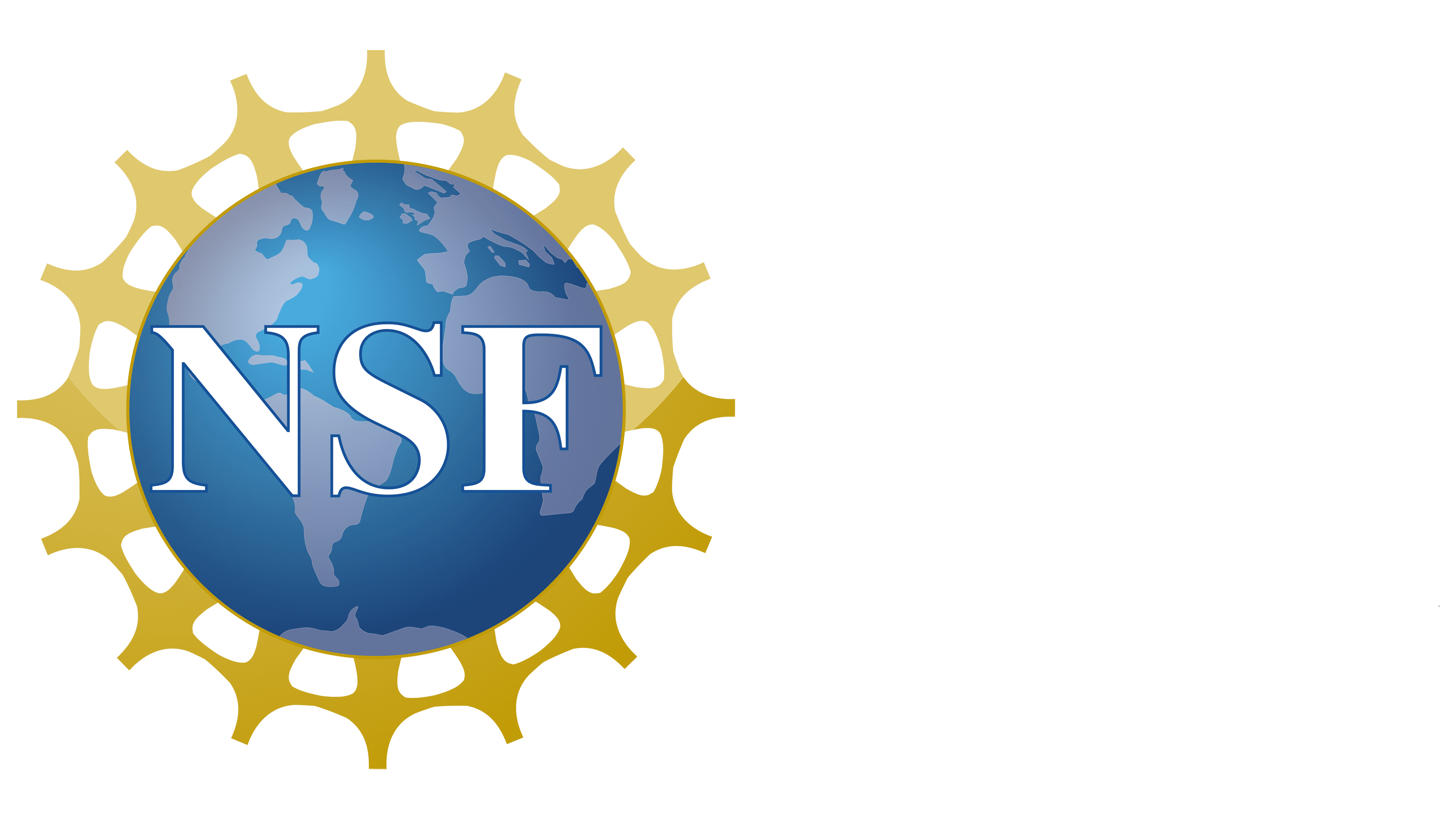 Mineral Detection of Dark Matter Meeting 
1/13-1/17 2025
1/10
Abundance of Color Centers!
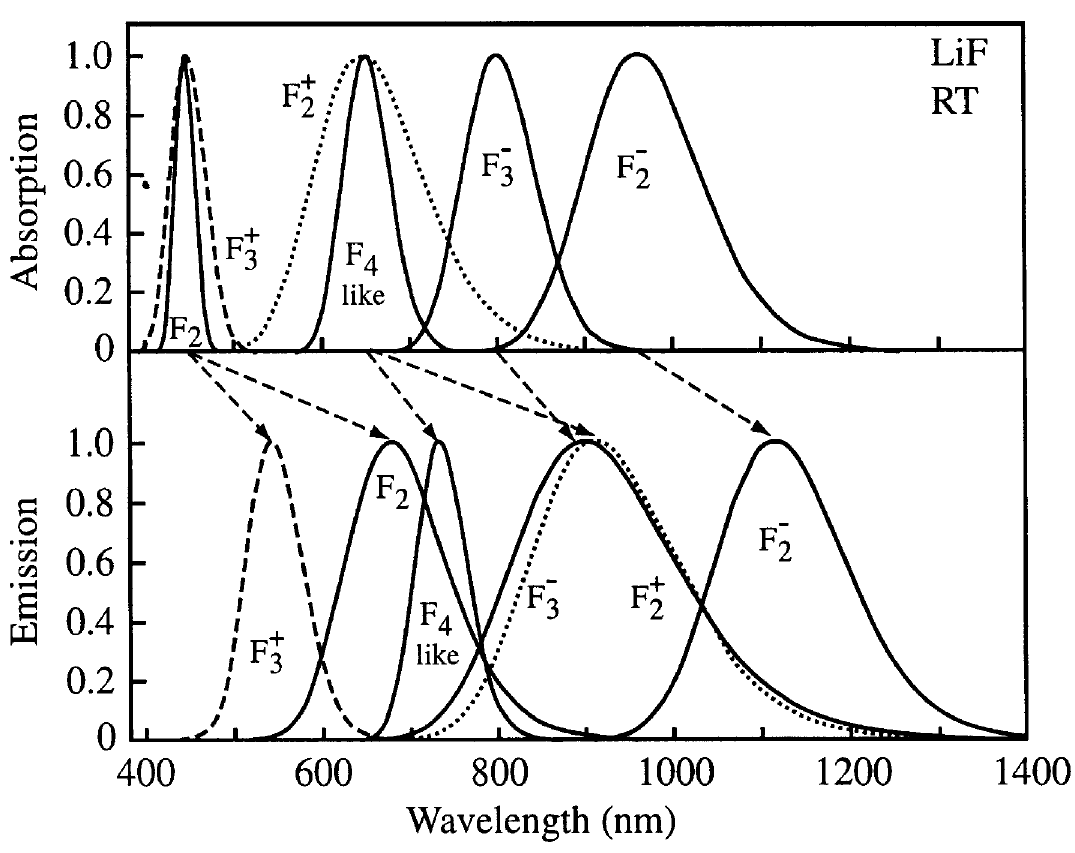 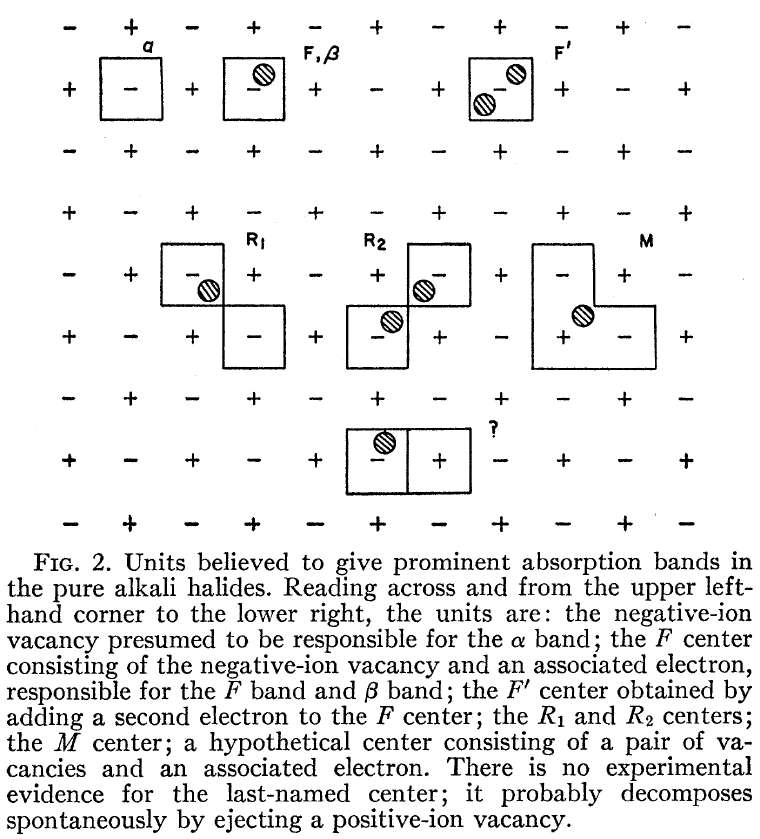 Journal of Luminescence 100 (2002) 333–343
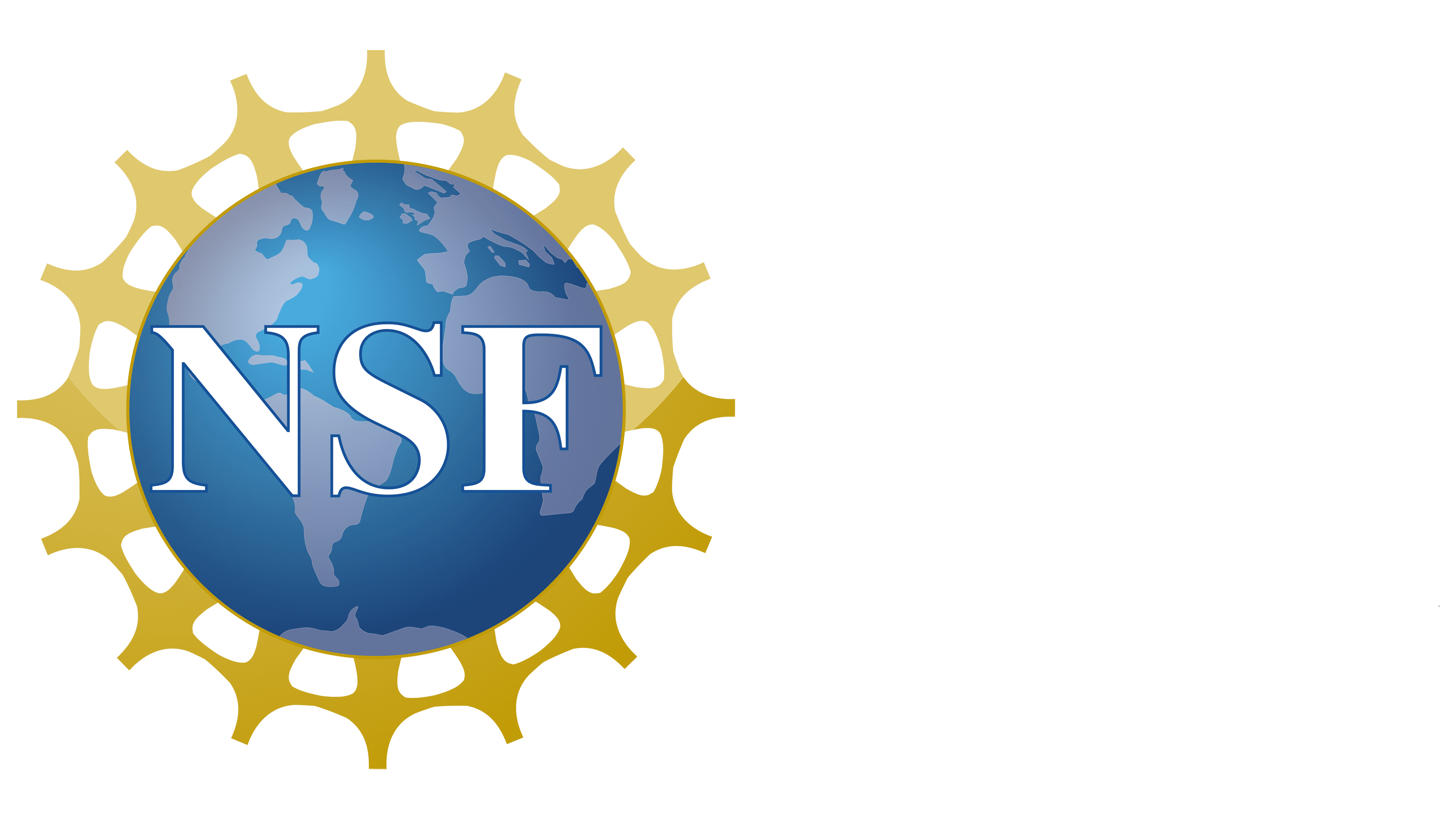 Mineral Detection of Dark Matter Meeting 
1/13-1/17 2025
2/10
Photoluminescence Spectrum
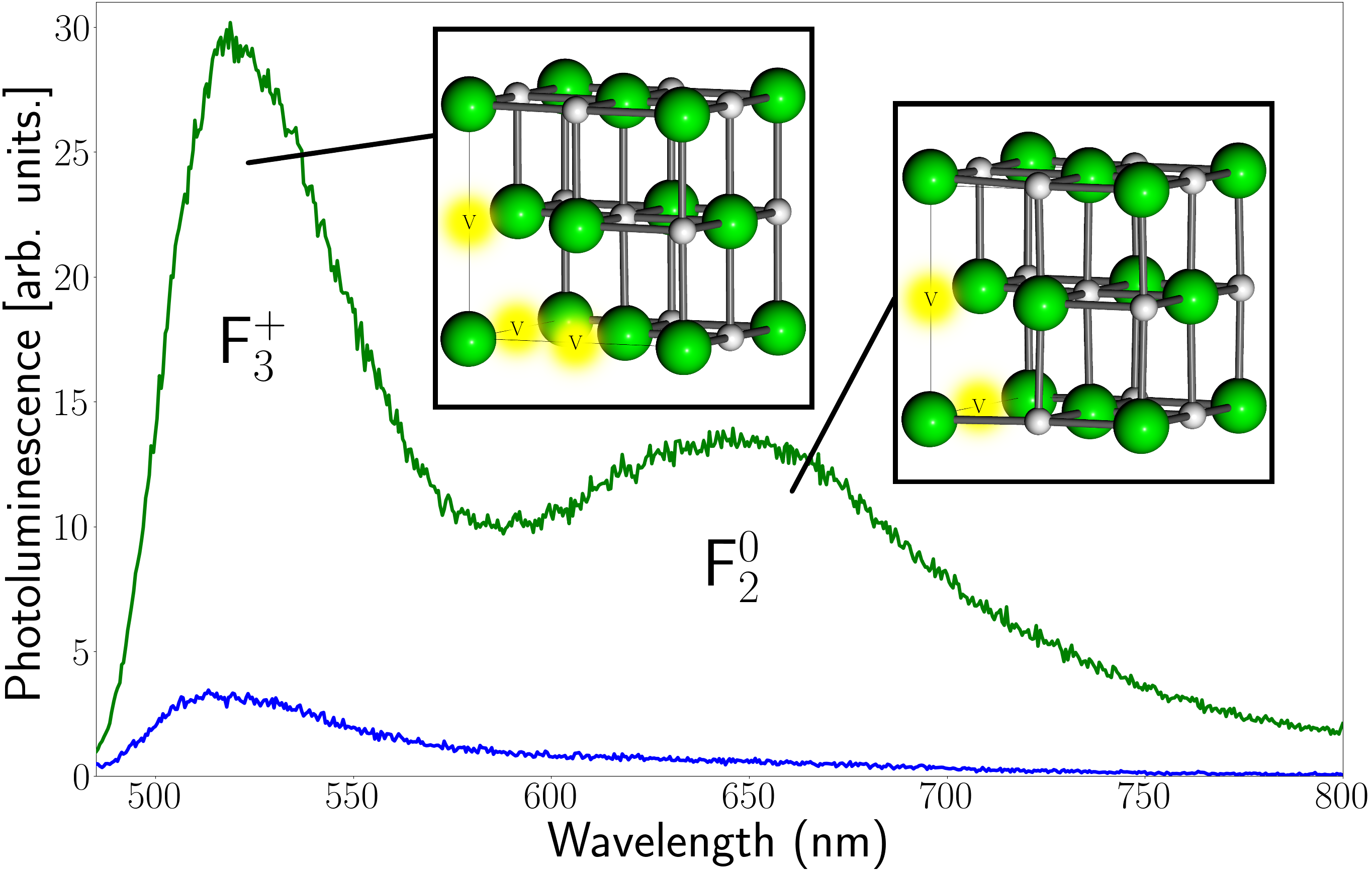 https://arxiv.org/abs/2412.21060
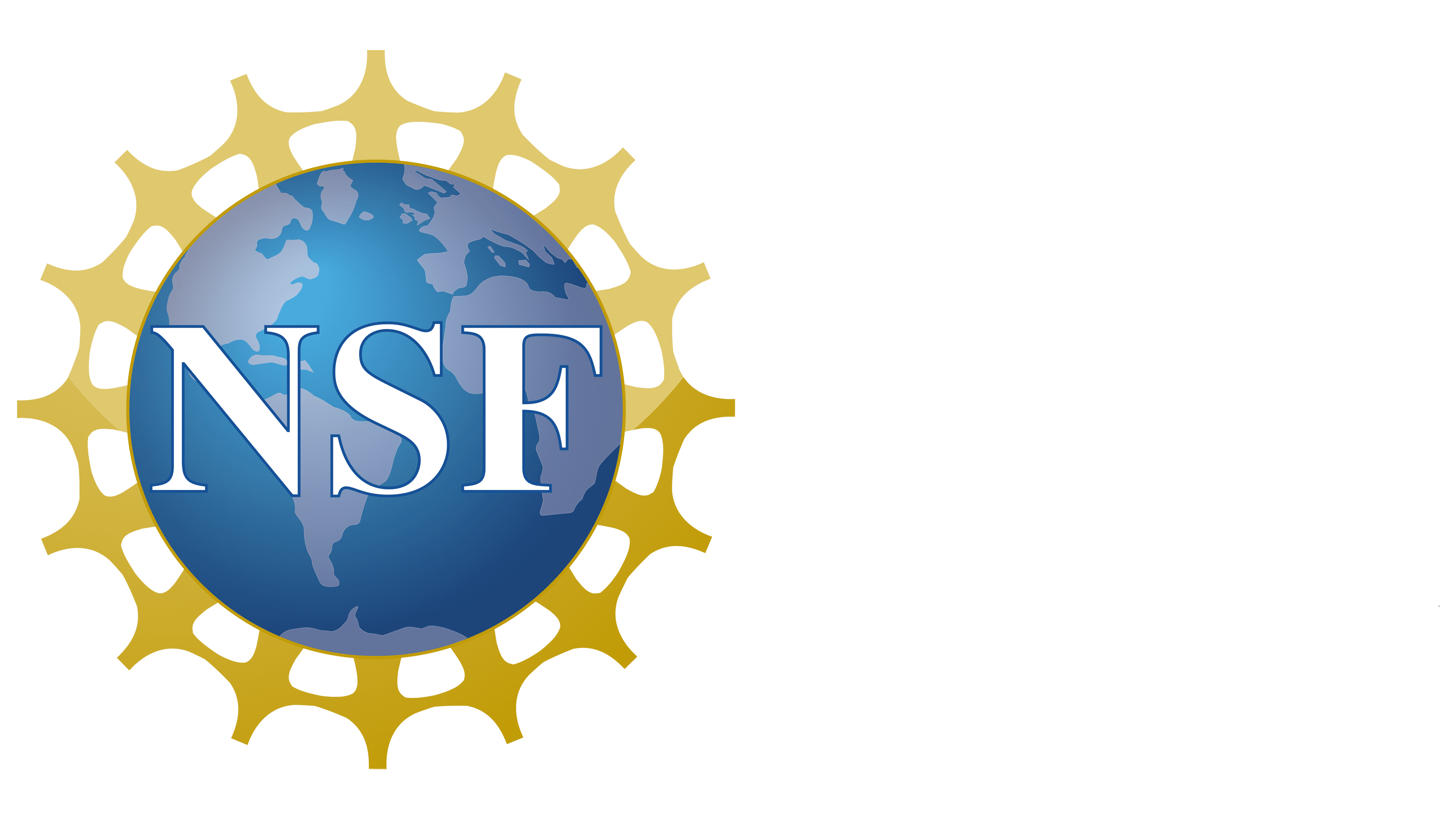 Mineral Detection of Dark Matter Meeting 
1/13-1/17 2025
3/10
Electronic Structures
Electronic structures – great!

How do we get accurate absorption/emission and formation energies?
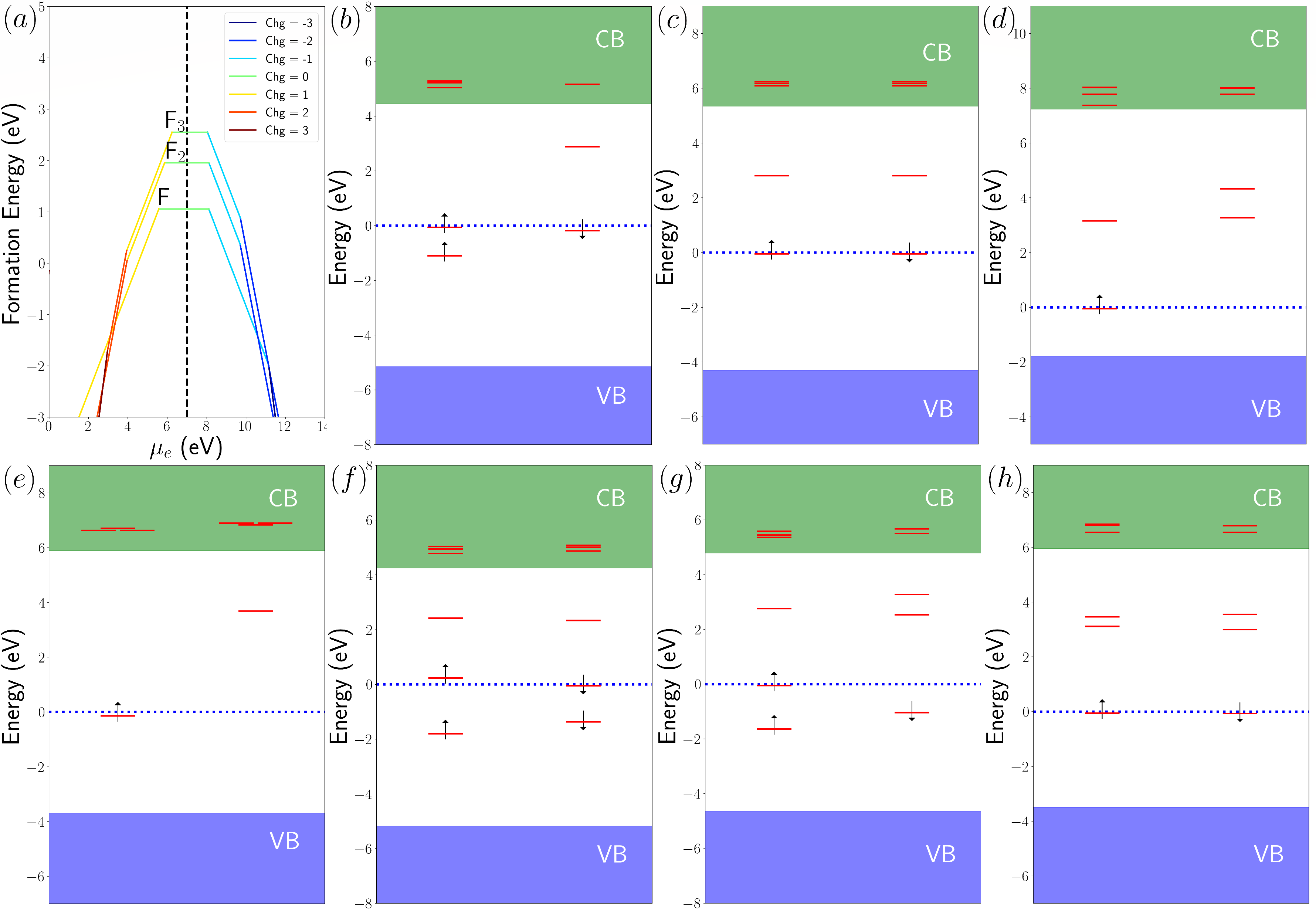 F20
F2+
F2-
F3+
F30
F
F3-
https://arxiv.org/abs/2412.21060
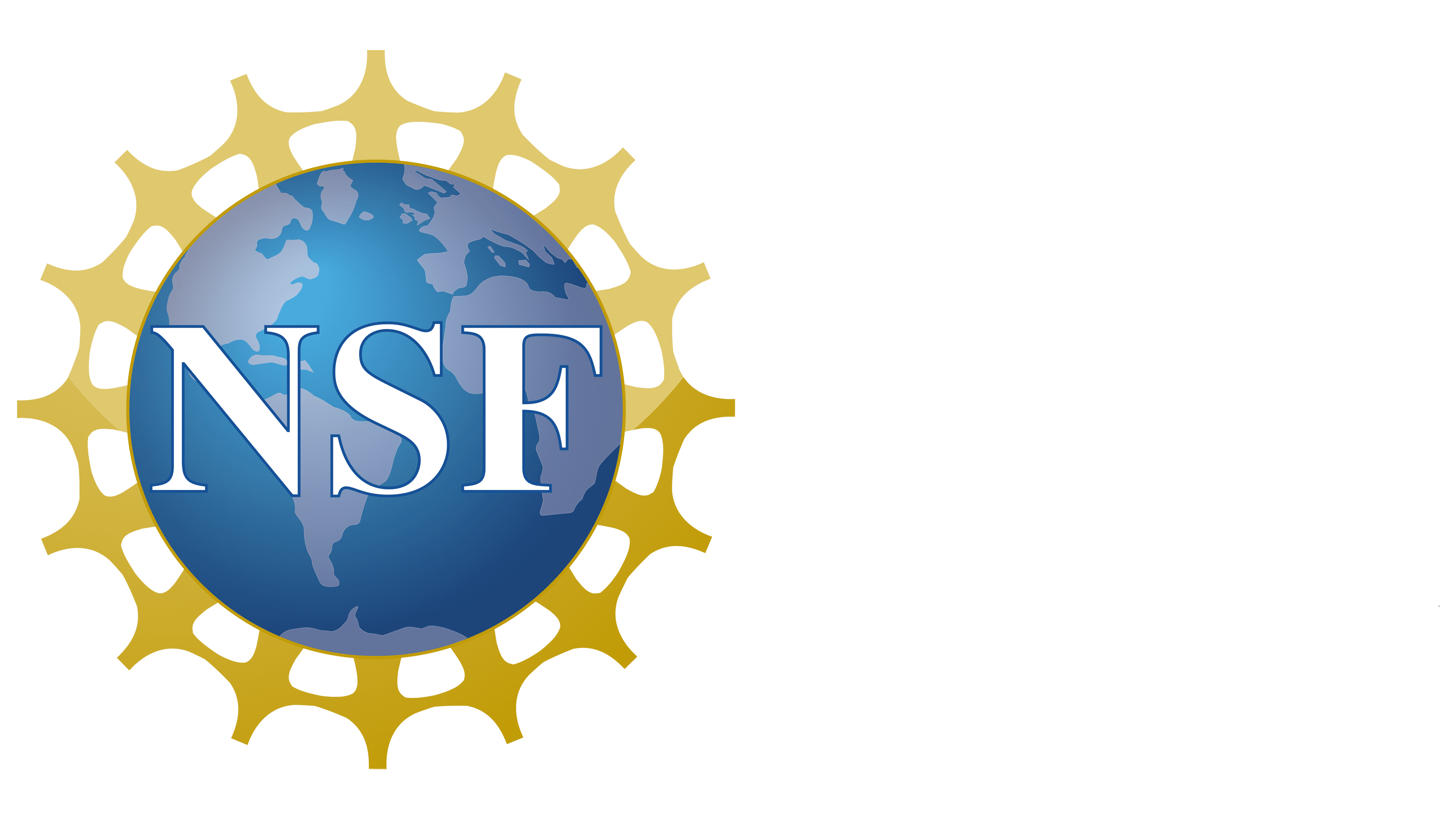 Mineral Detection of Dark Matter Meeting 
1/13-1/17 2025
4/10
Generalized Koopmans’ Theorem
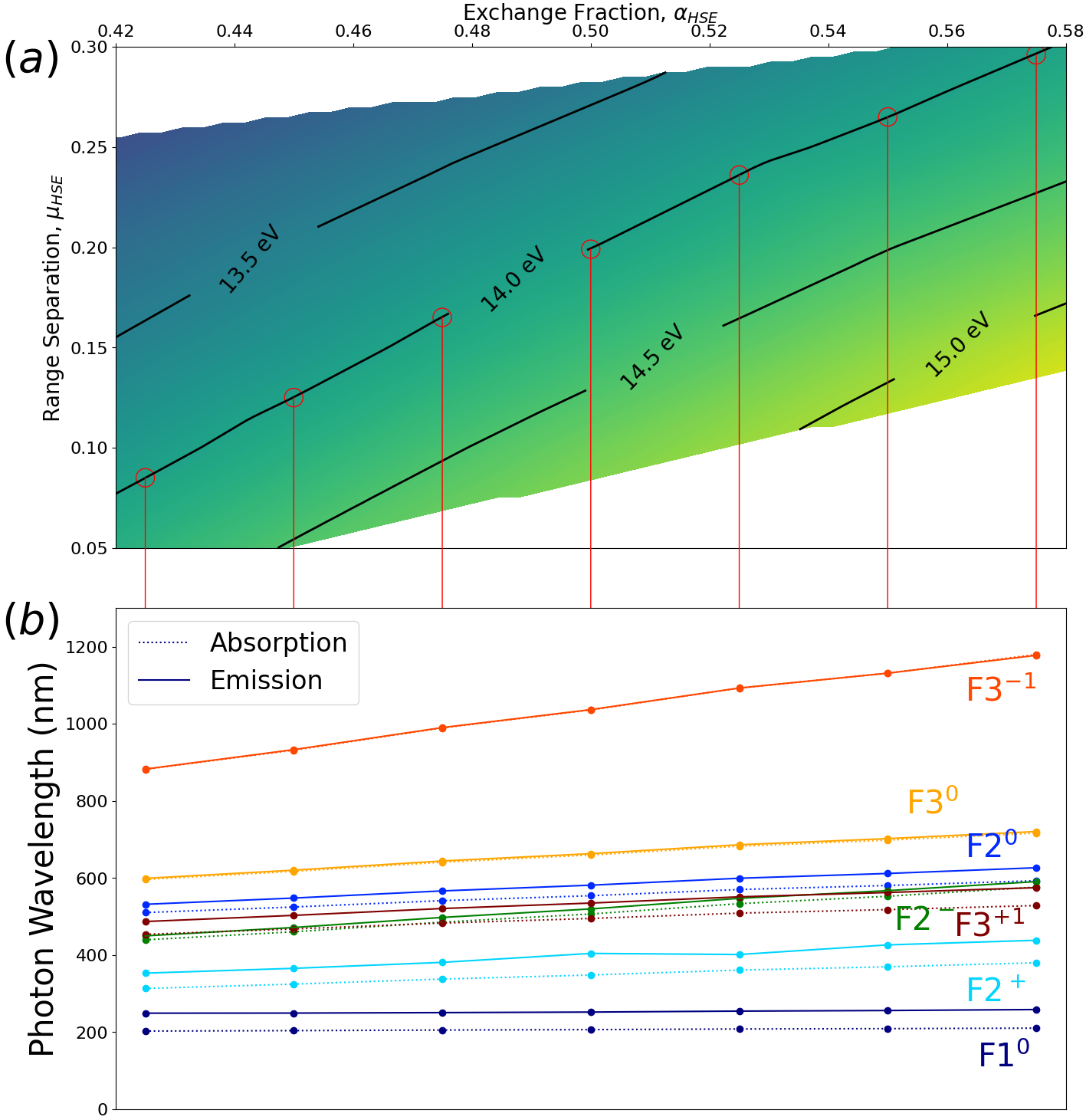 Generalized Koopmans Theorem:

∆HOMO – position of the highest occupied level relative to the conduction band 

∆LUMO – position of the lowest unoccupied level relative to the conduction band 

∆IE – vertical ionization energy

gKT:     ∆HOMO = ∆LUMO = ∆IE
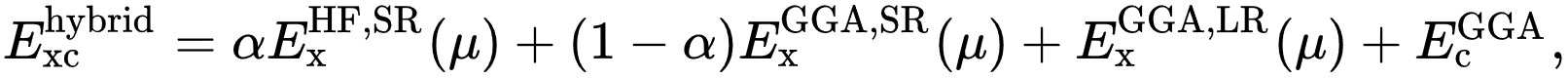 https://arxiv.org/abs/2412.21060
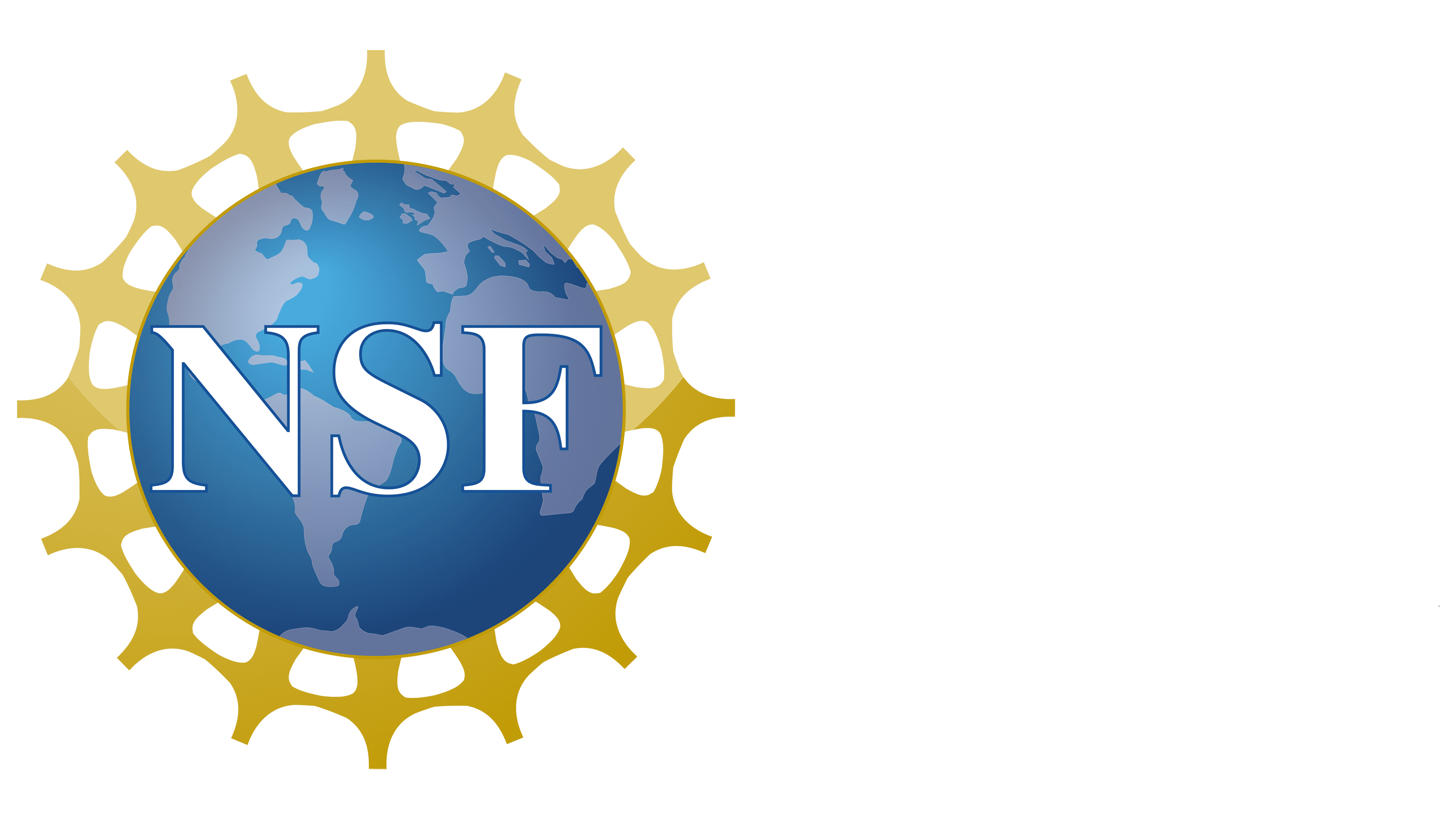 Mineral Detection of Dark Matter Meeting 
1/13-1/17 2025
5/10
Generalized Koopmans’ Theorem
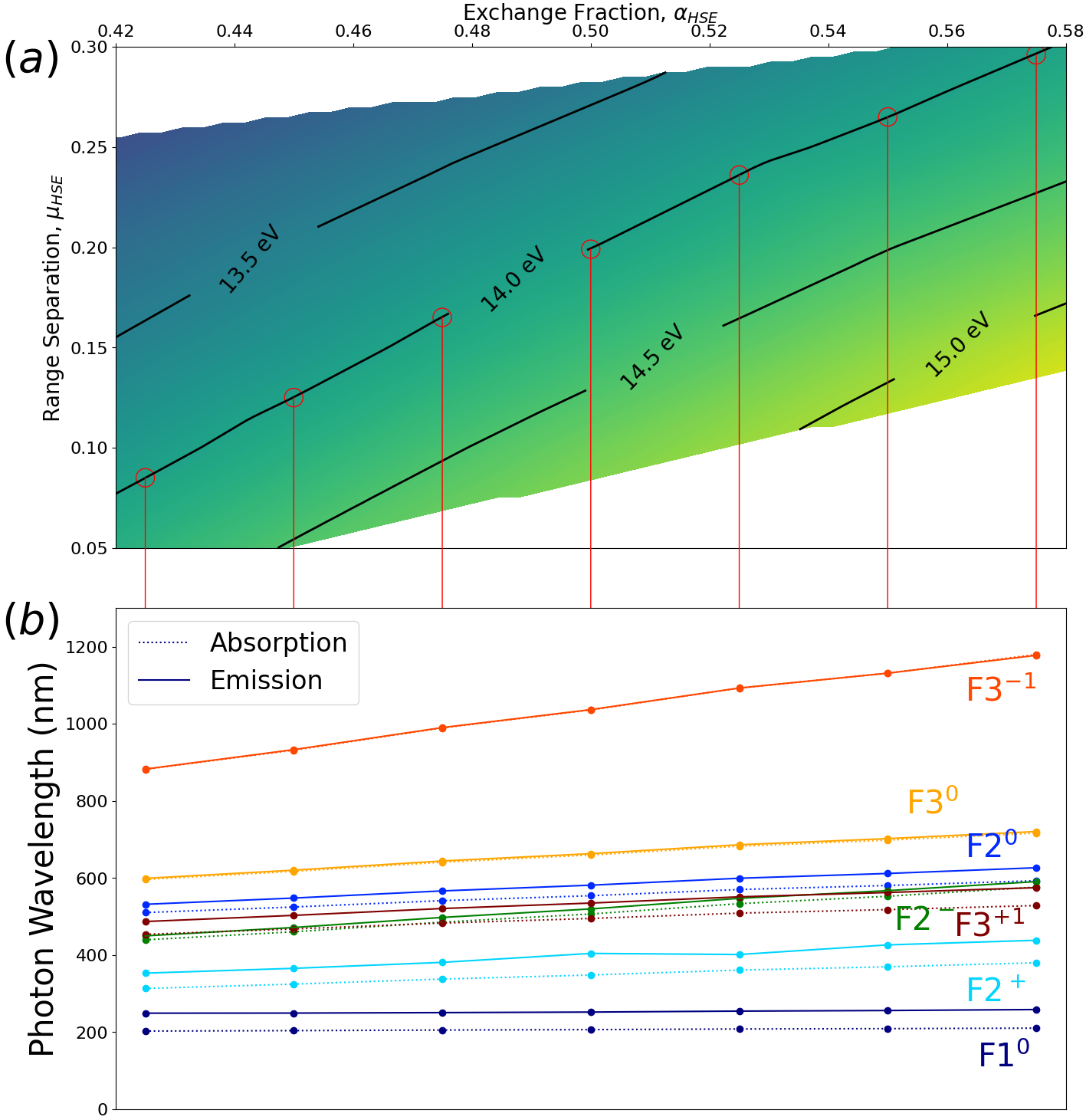 Generalized Koopmans Theorem:

∆HOMO – position of the highest occupied level relative to the conduction band 

∆LUMO – position of the lowest unoccupied level relative to the conduction band 

∆IE – vertical ionization energy

gKT:     ∆HOMO = ∆LUMO = ∆IE
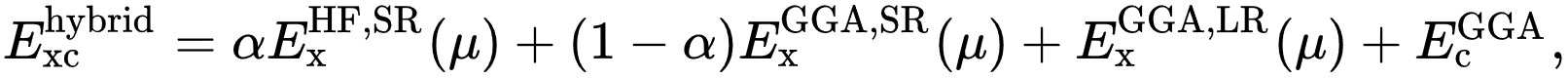 https://arxiv.org/abs/2412.21060
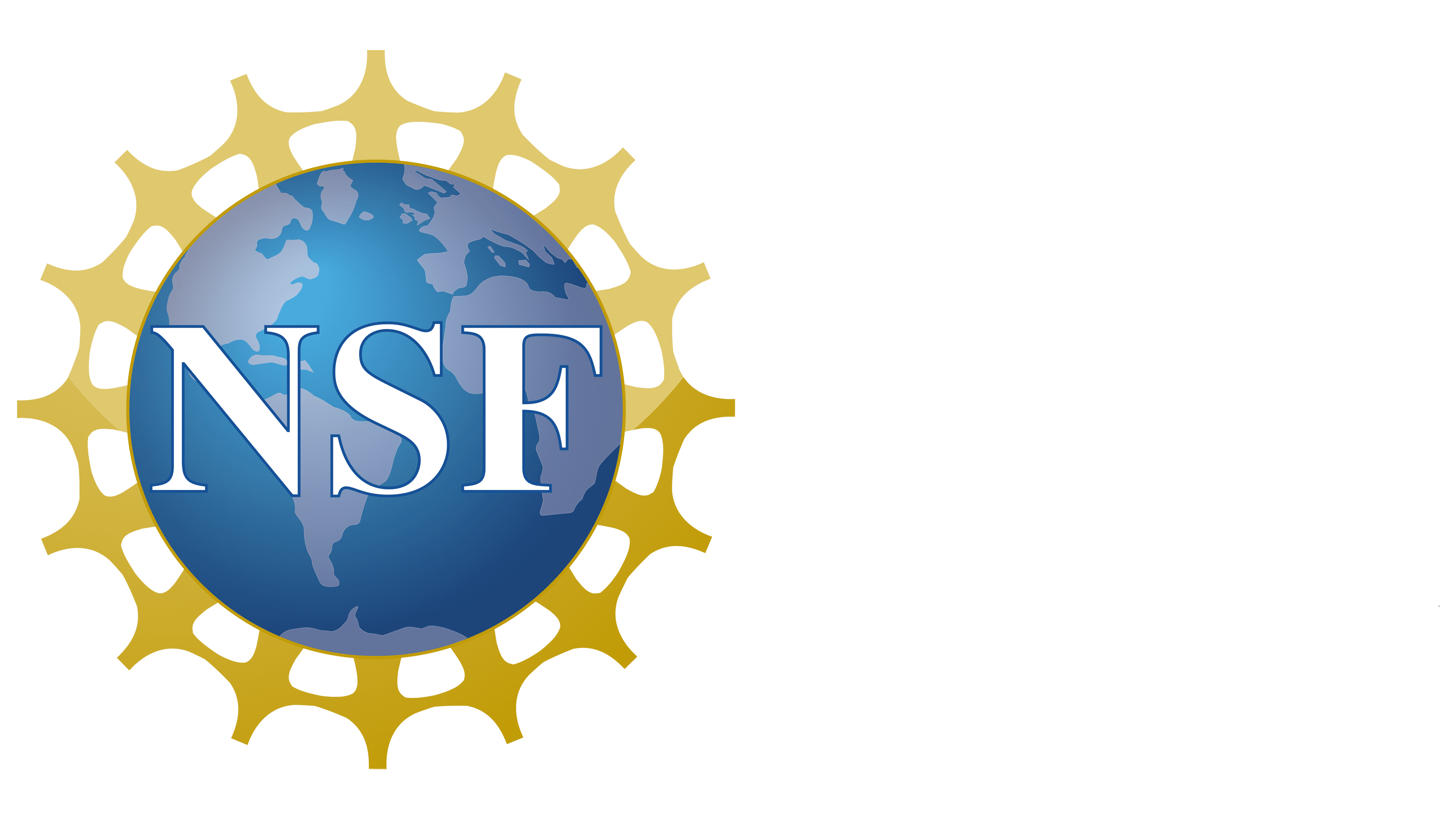 Mineral Detection of Dark Matter Meeting 
1/13-1/17 2025
5/10
Strong el-ph Coupling!
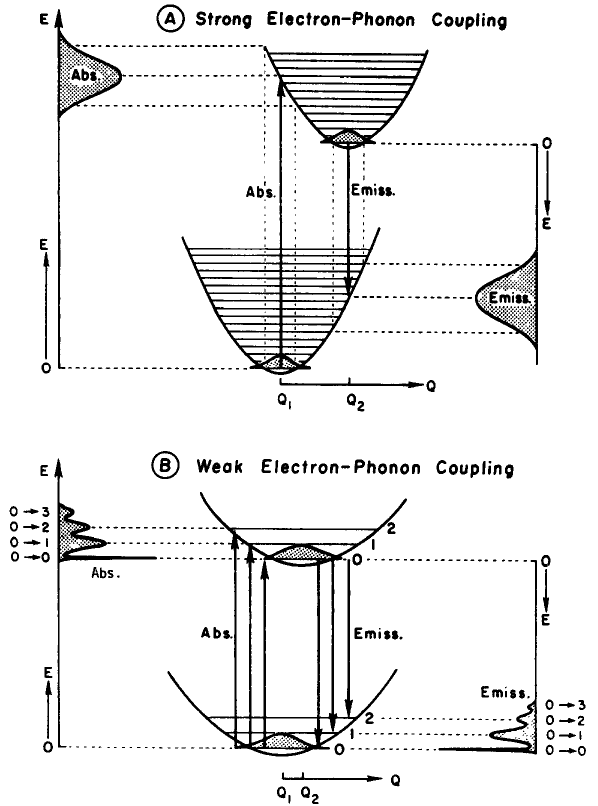 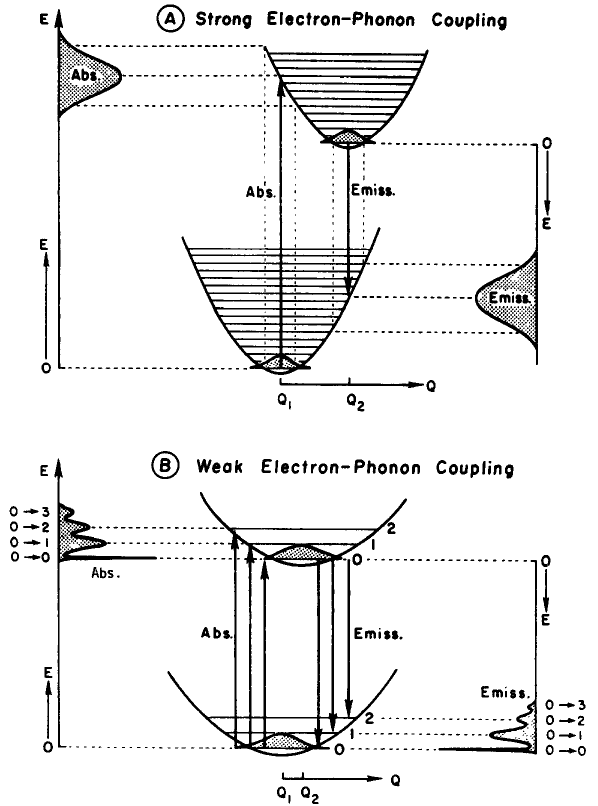 J. Phys. Chem. Solids Vol. 52, No. I. pp. 249-297. 1991
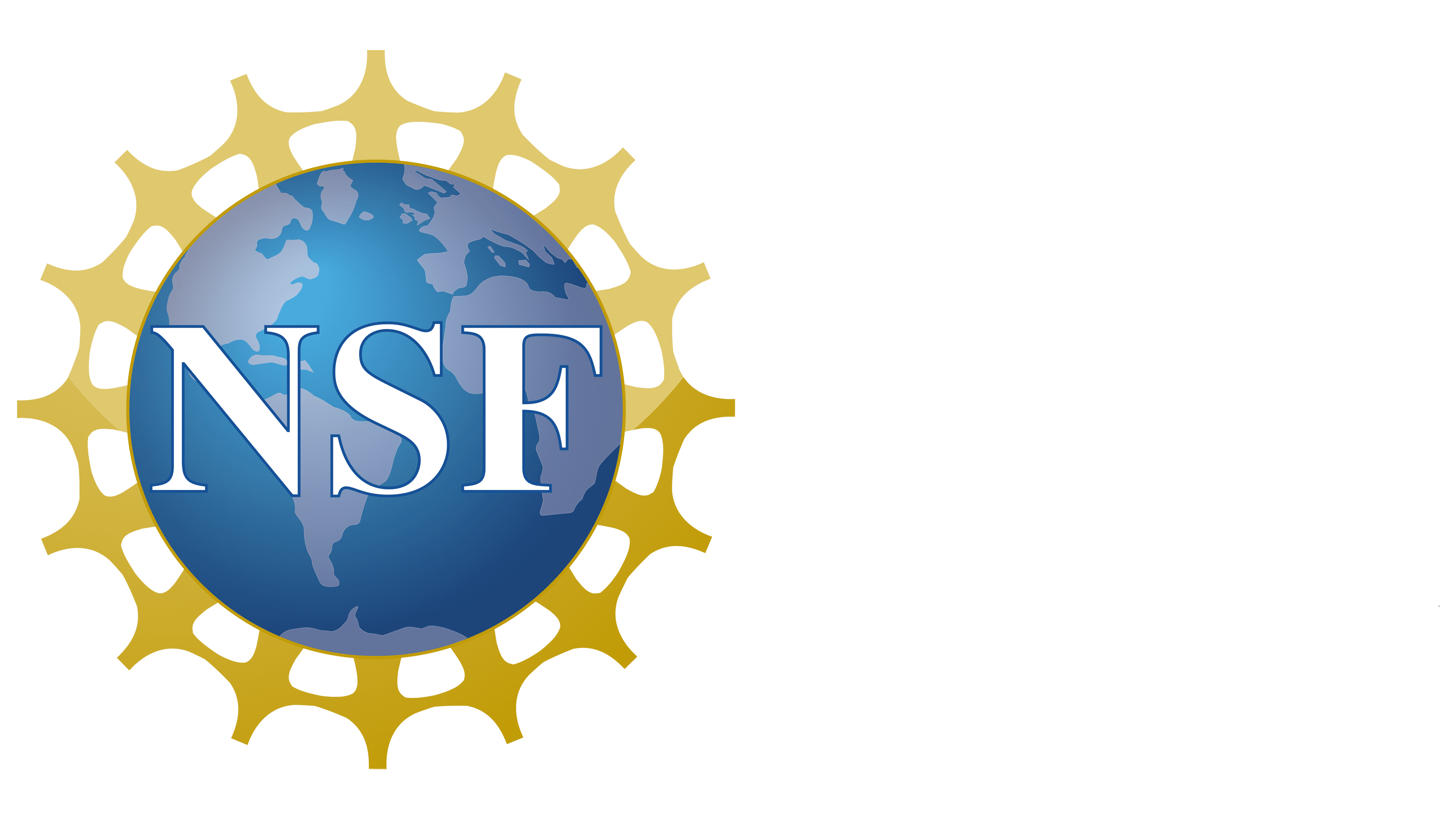 Mineral Detection of Dark Matter Meeting 
1/13-1/17 2025
6/10
Strong el-ph Coupling!
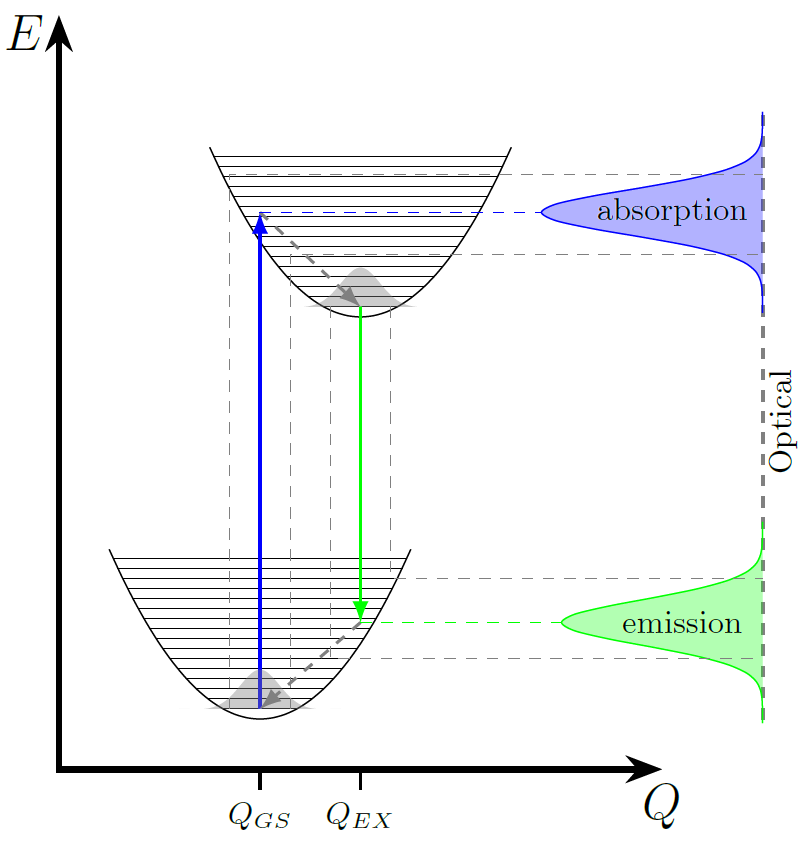 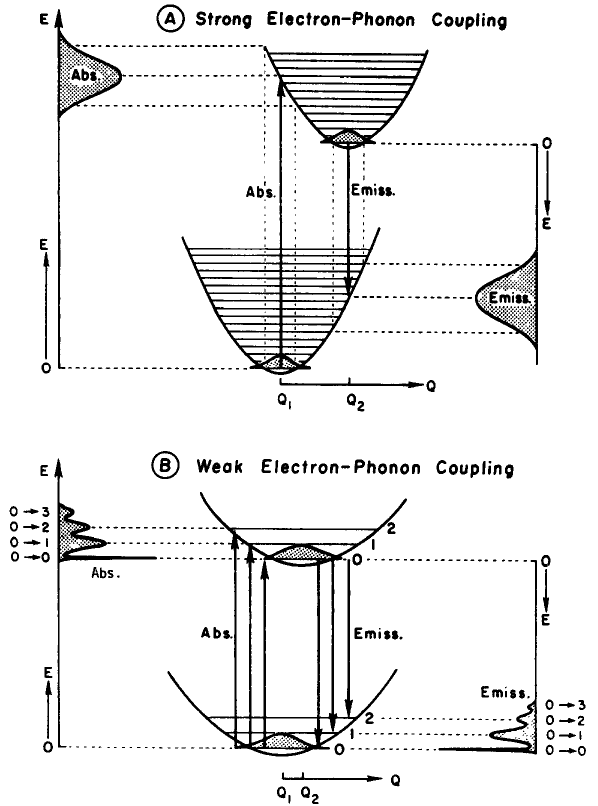 J. Phys. Chem. Solids Vol. 52, No. I. pp. 249-297. 1991
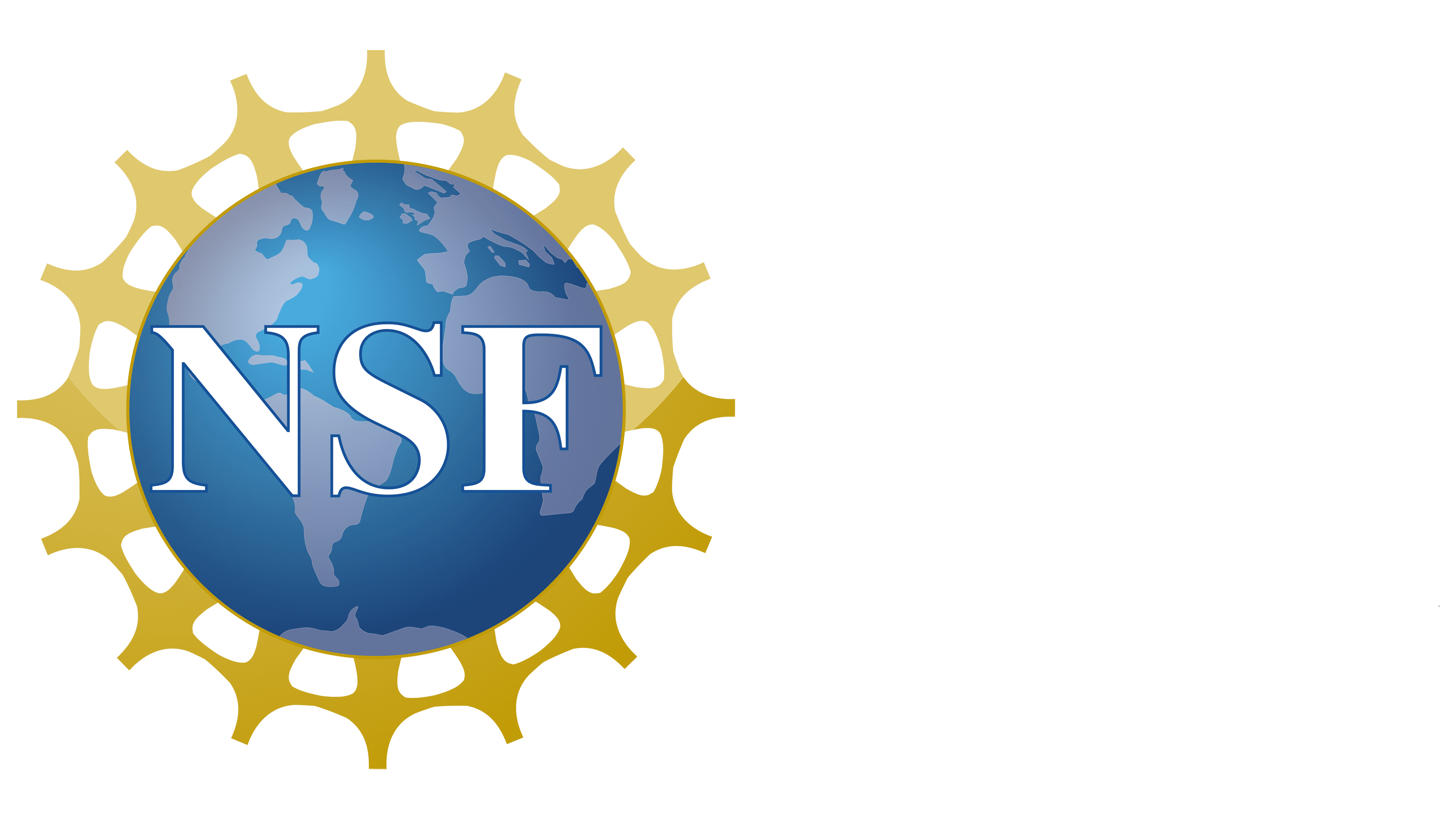 Mineral Detection of Dark Matter Meeting 
1/13-1/17 2025
6/10
Spin-dependent Jahn-Teller (excited state)
Exciting electrons using ∆SCF → charge transfer that leads to instability in electronic convergence
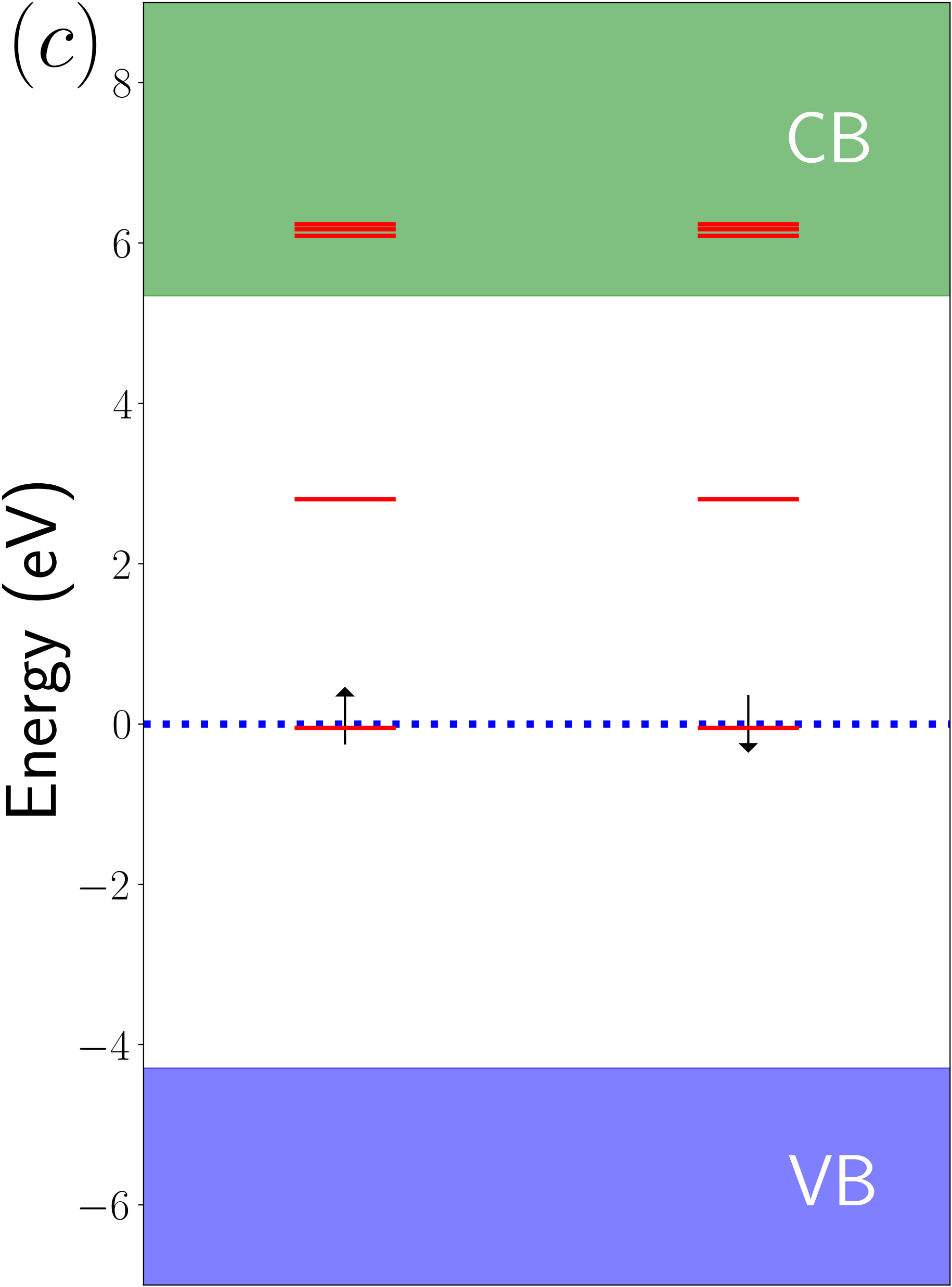 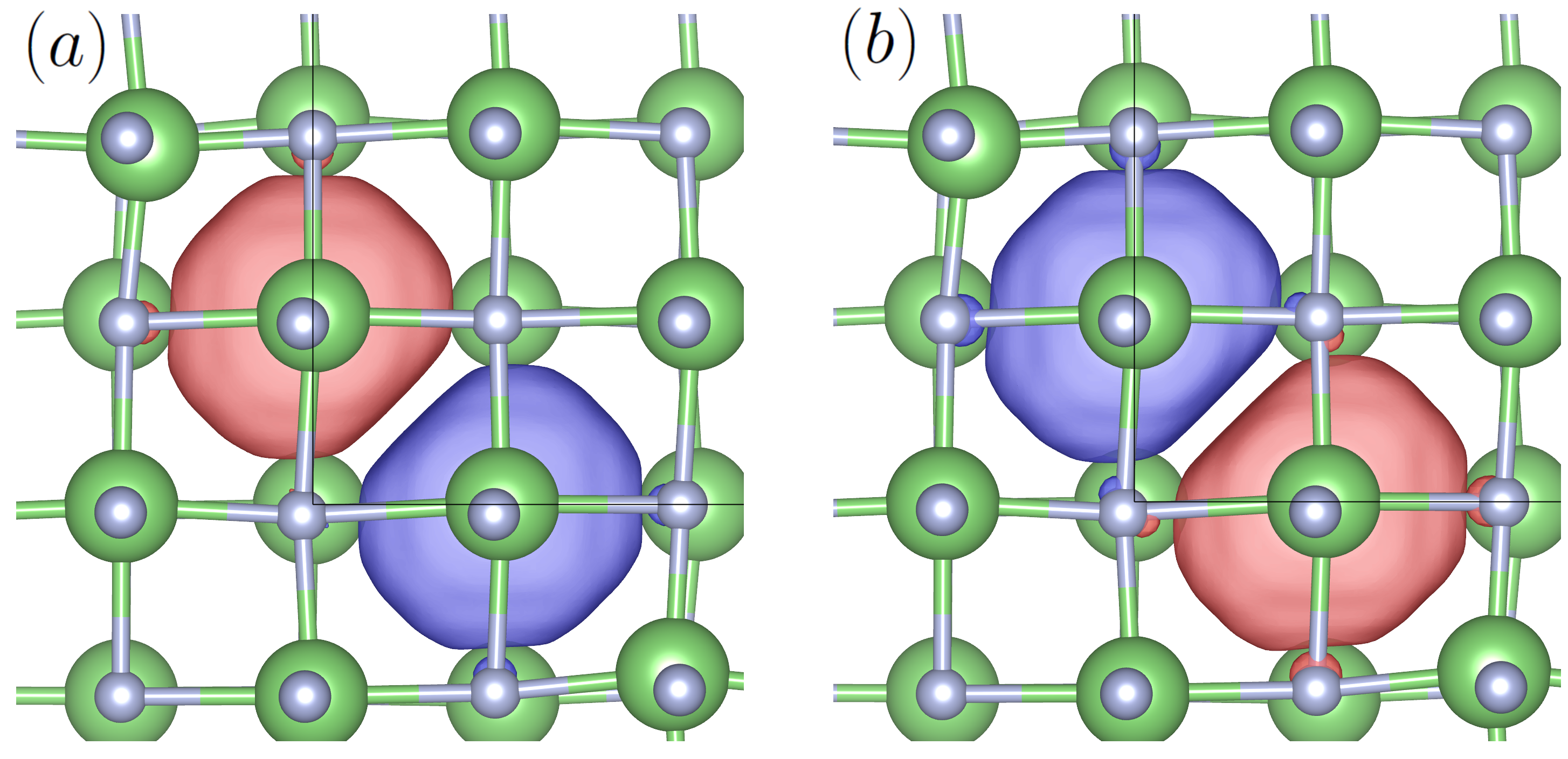 https://arxiv.org/abs/2412.21060
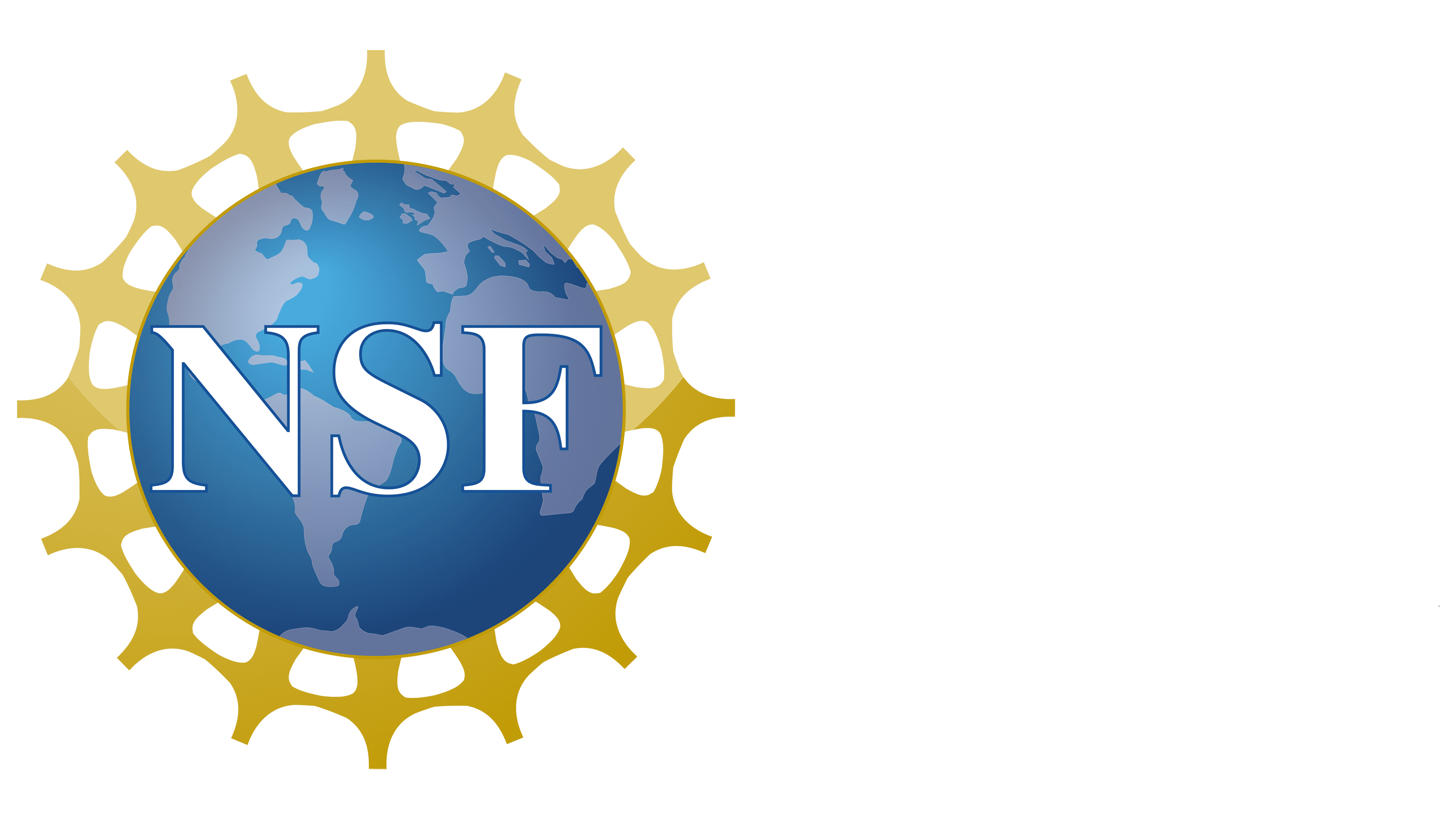 Mineral Detection of Dark Matter Meeting 
1/13-1/17 2025
7/10
Defect Data
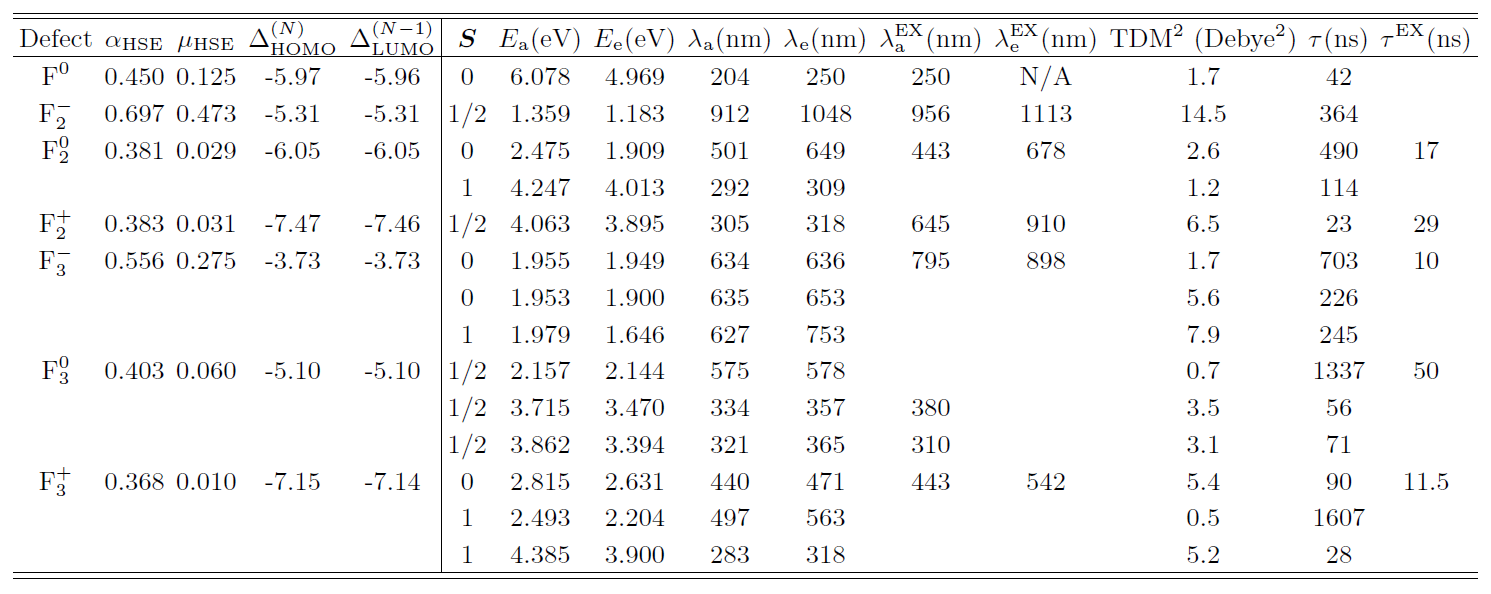 https://arxiv.org/abs/2412.21060
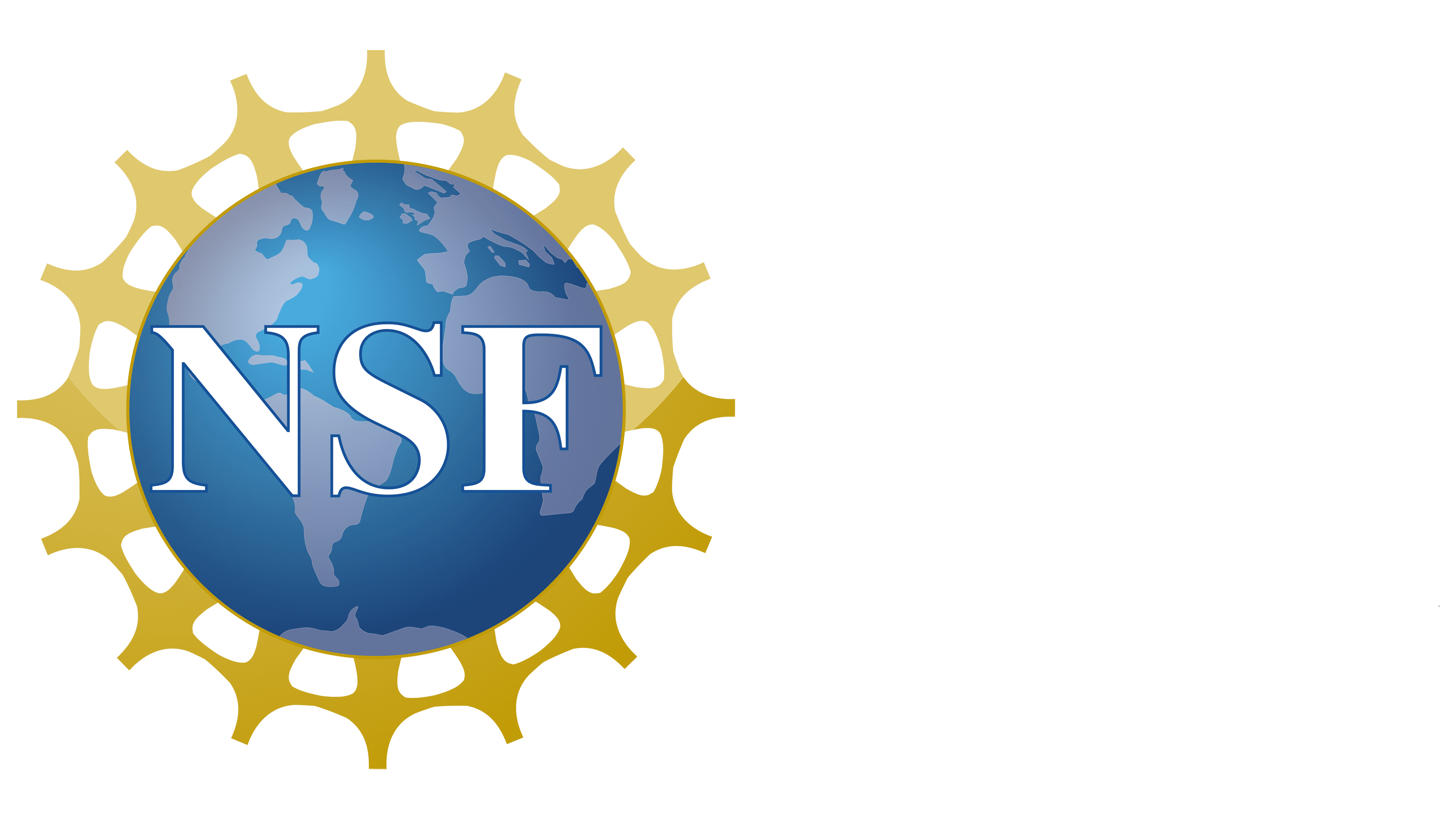 Mineral Detection of Dark Matter Meeting 
1/13-1/17 2025
8/10
Defect Data: The Good
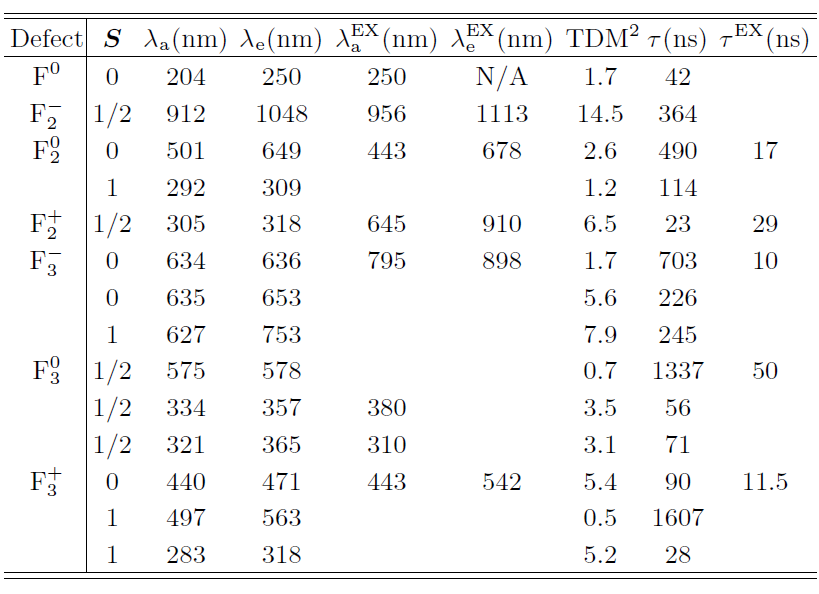 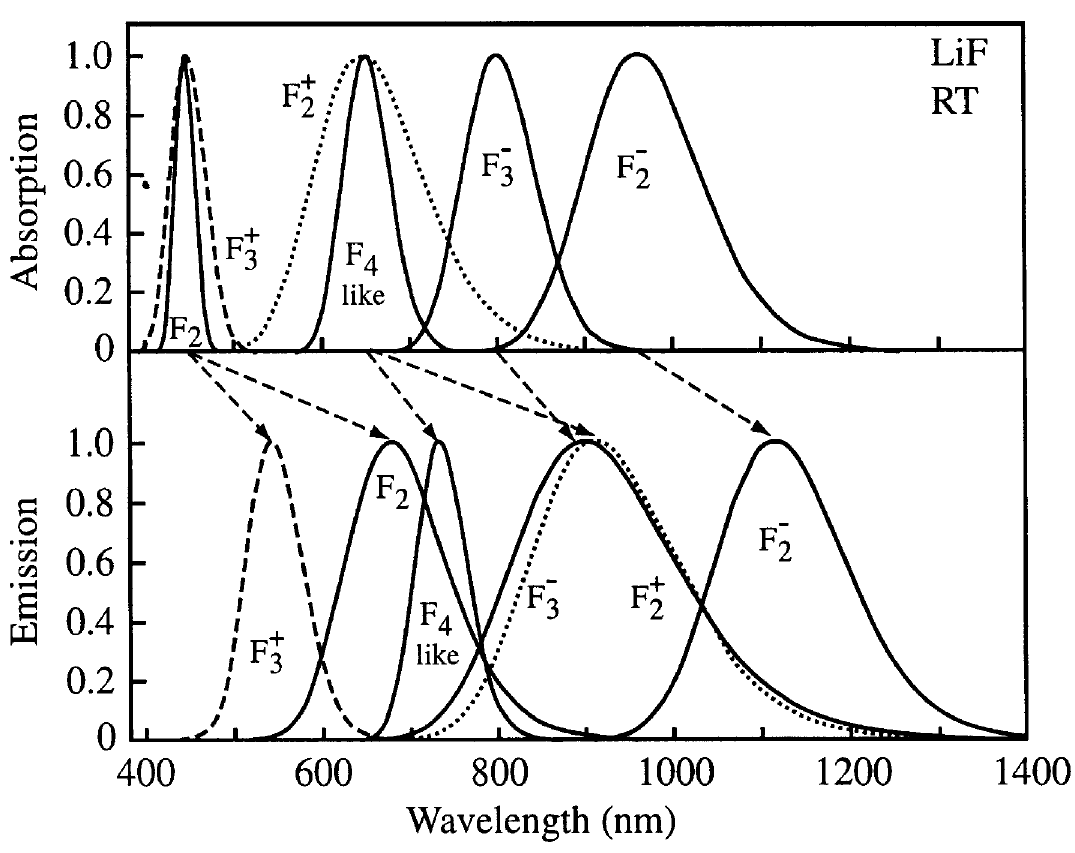 https://arxiv.org/abs/2412.21060
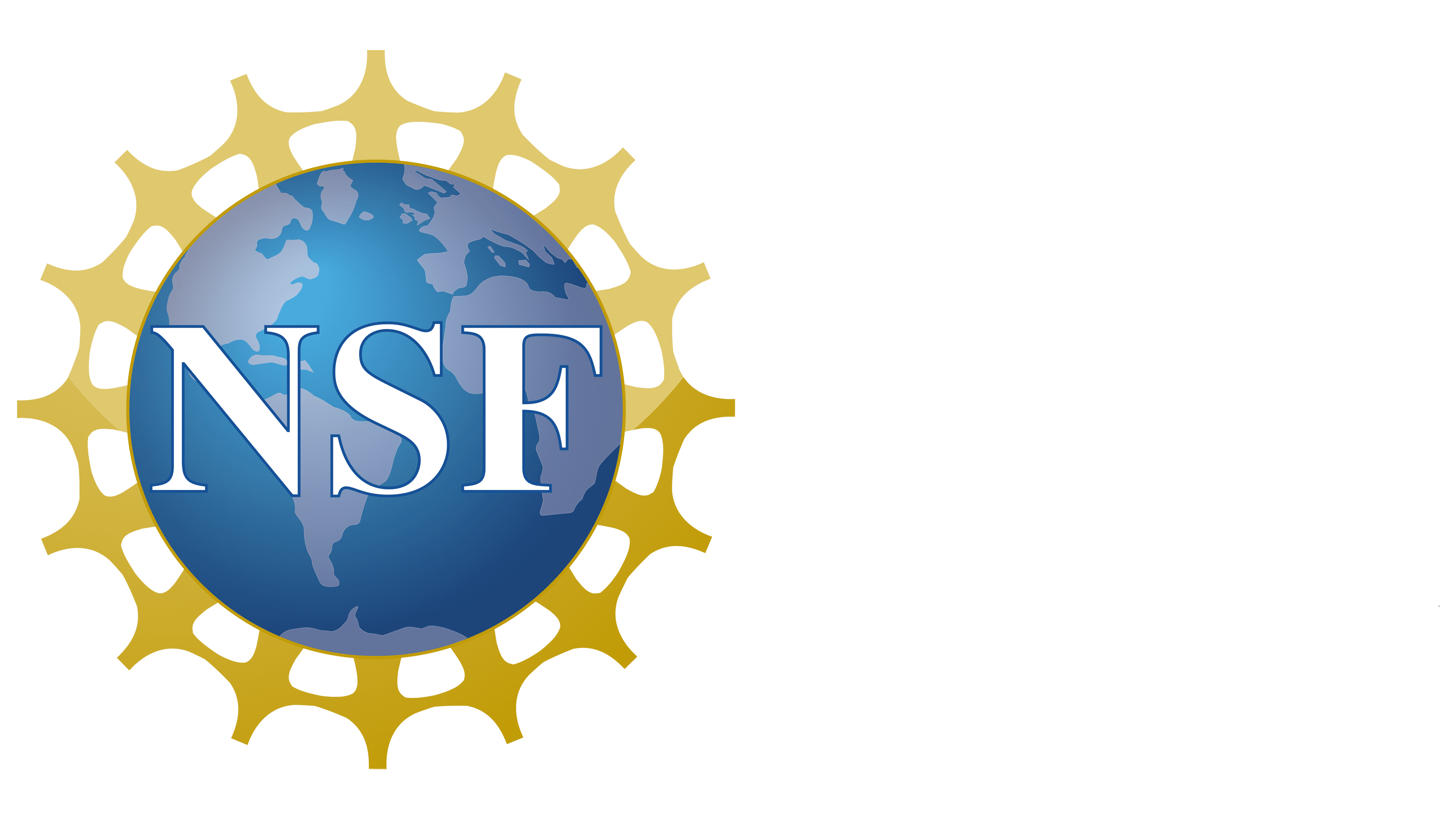 Mineral Detection of Dark Matter Meeting 
1/13-1/17 2025
8/10
Defect Data: The Bad
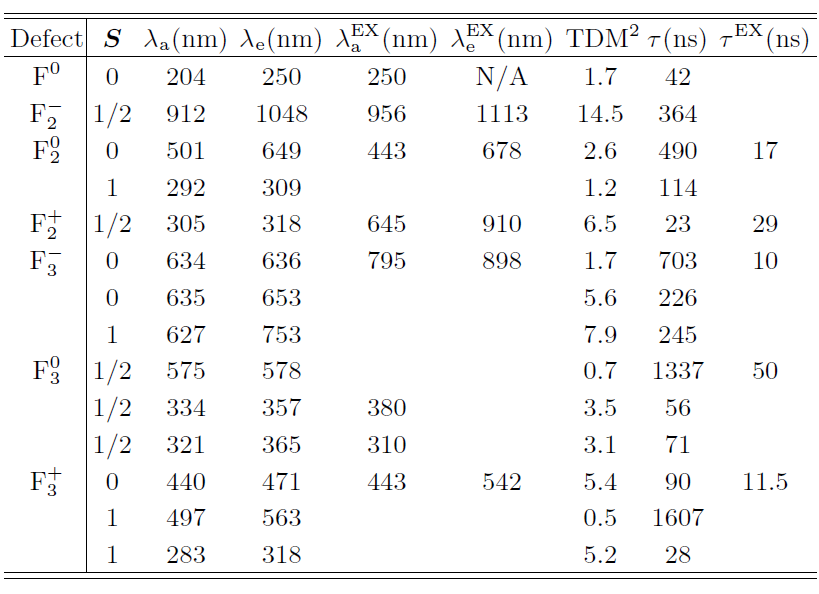 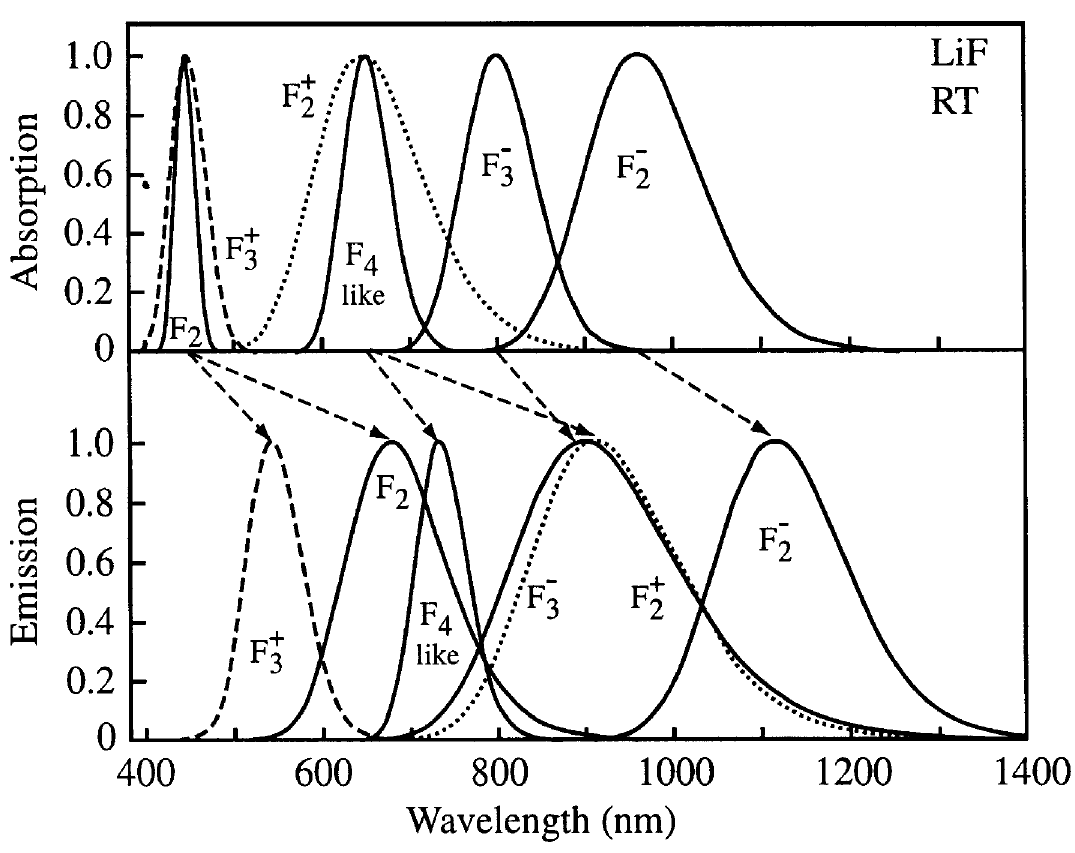 https://arxiv.org/abs/2412.21060
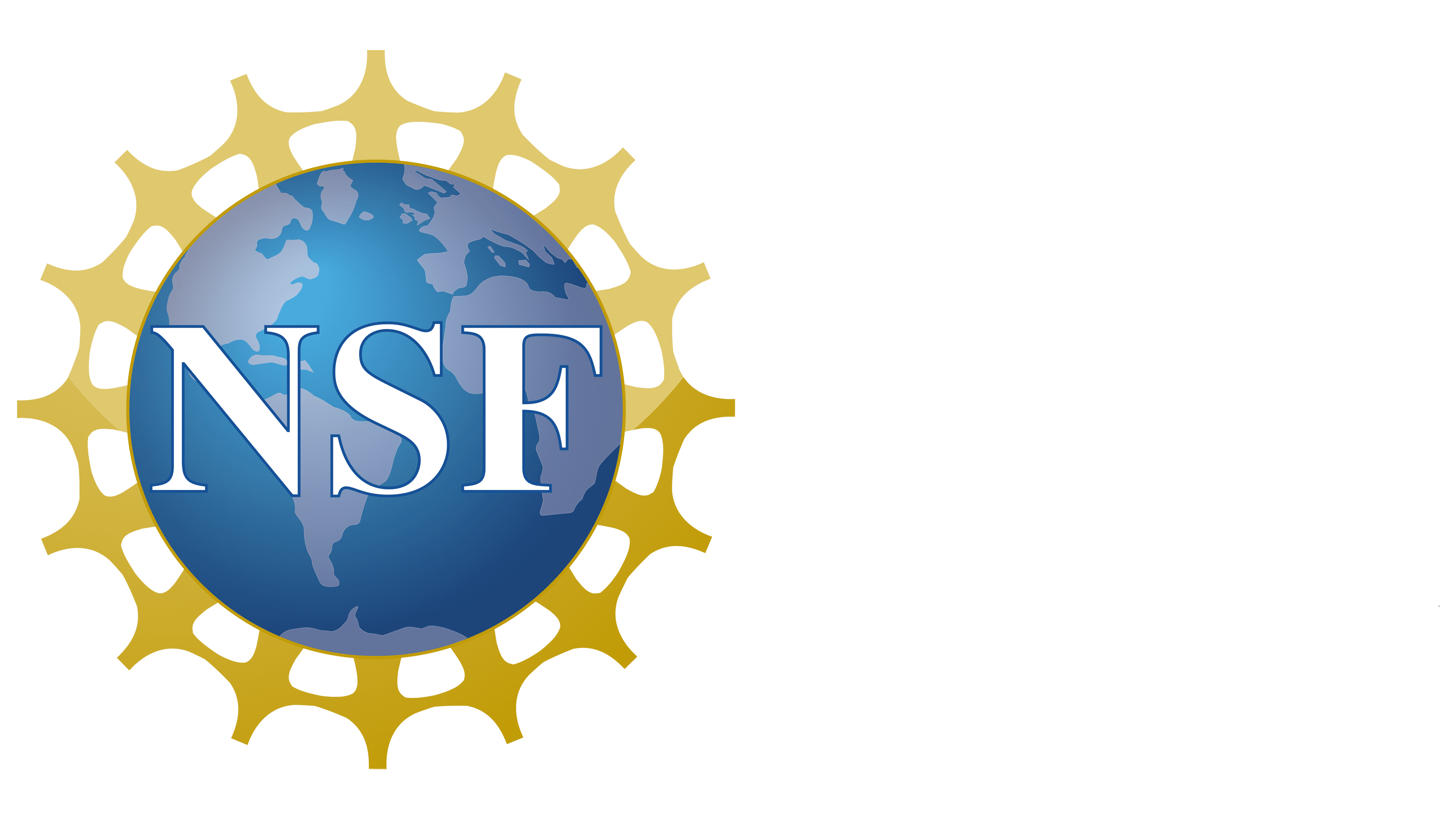 Mineral Detection of Dark Matter Meeting 
1/13-1/17 2025
8/10
Defect Data: The Triplets
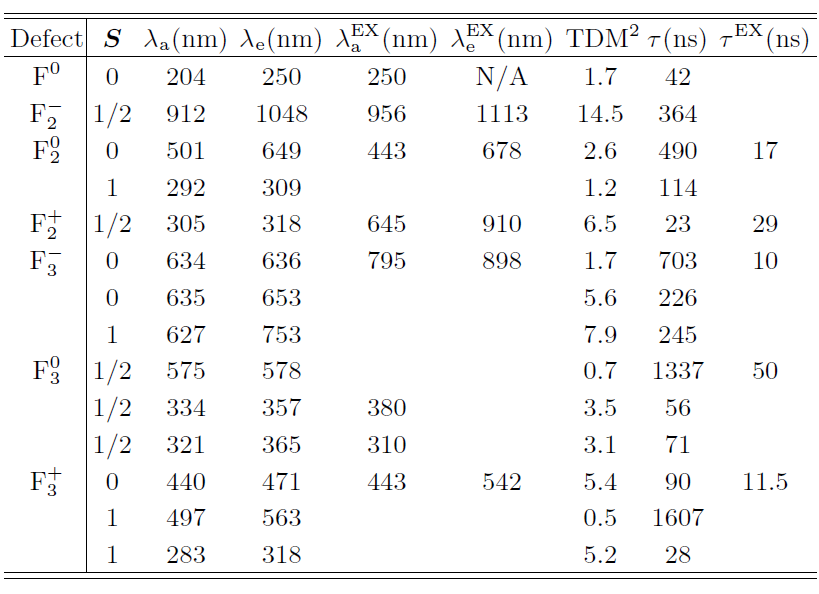 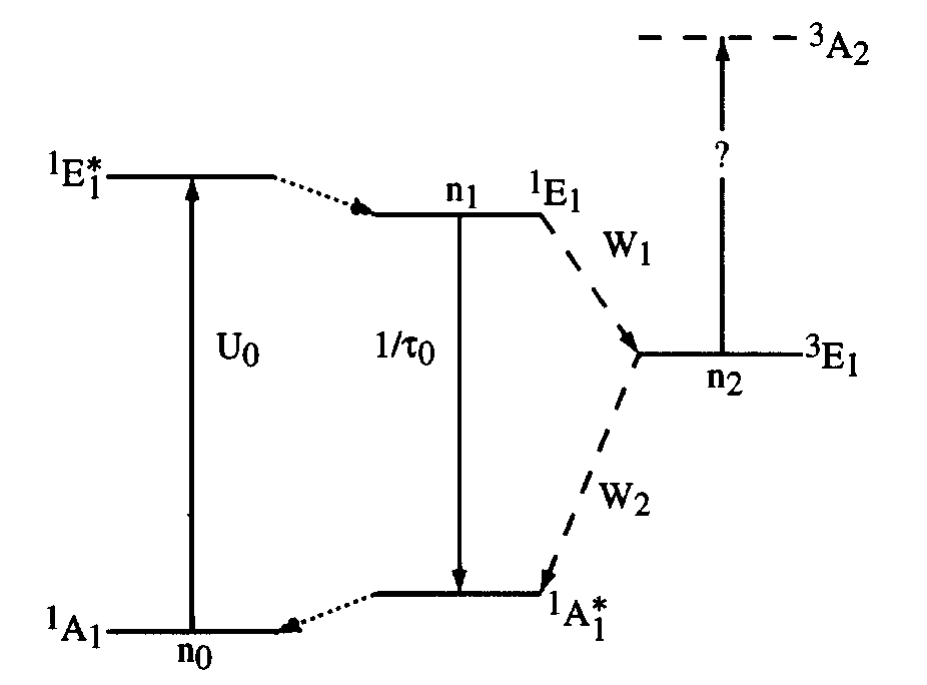 Phys. Rev. B 54, 17508
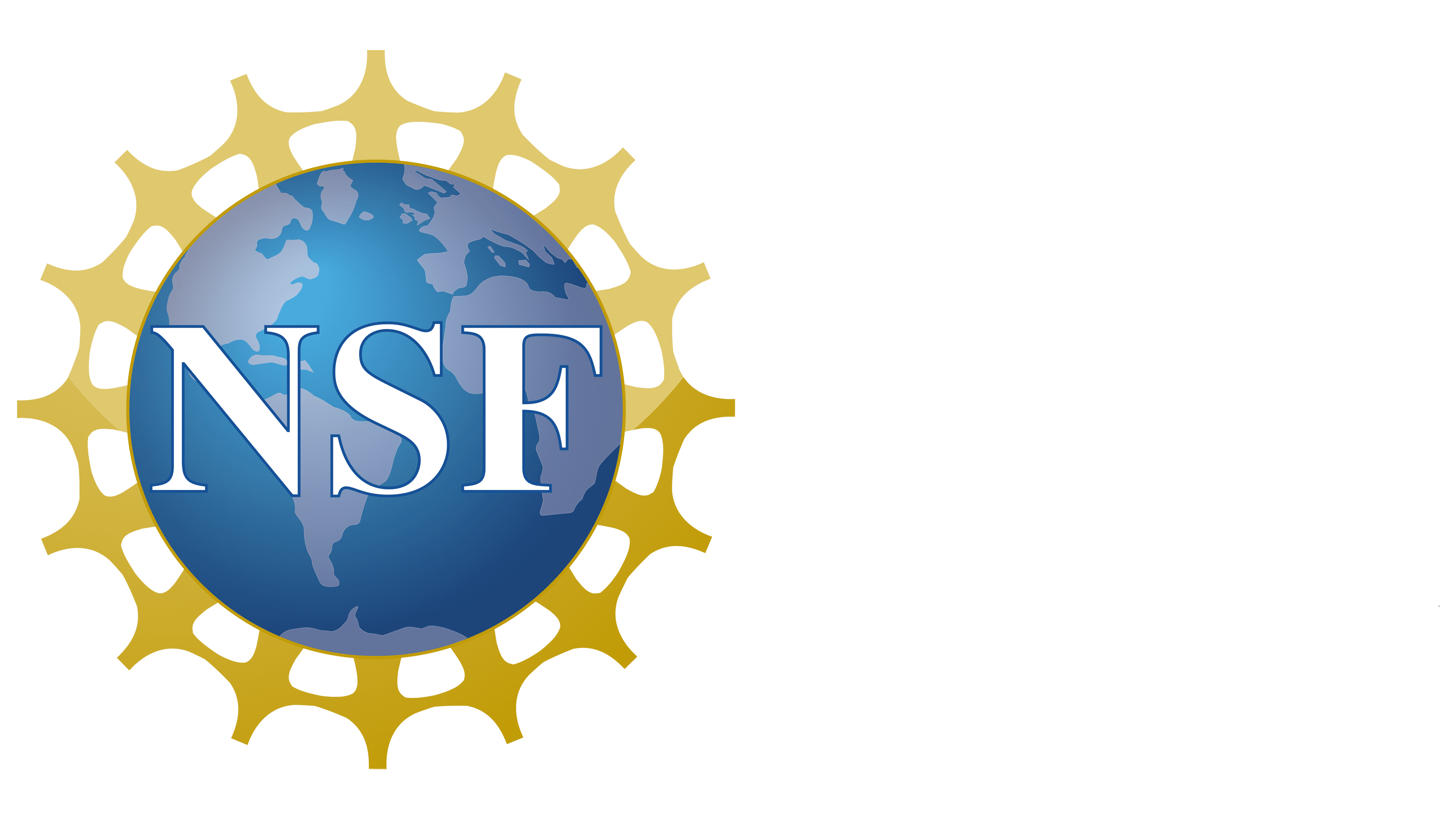 Mineral Detection of Dark Matter Meeting 
1/13-1/17 2025
8/10
Defect Data: The Triplets
F3- triplet is actually the ground state! 
Other two triplets are < 1 eV in energy ->  may be involved in optics through ISC
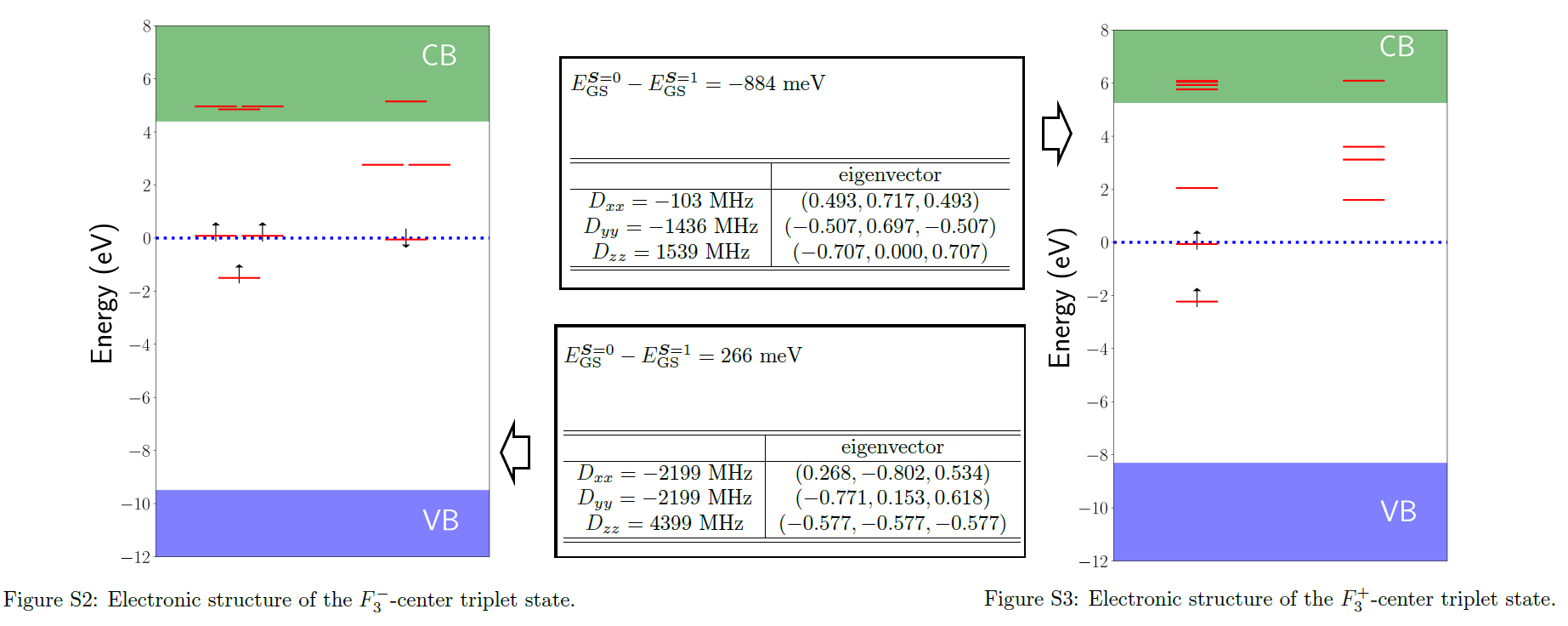 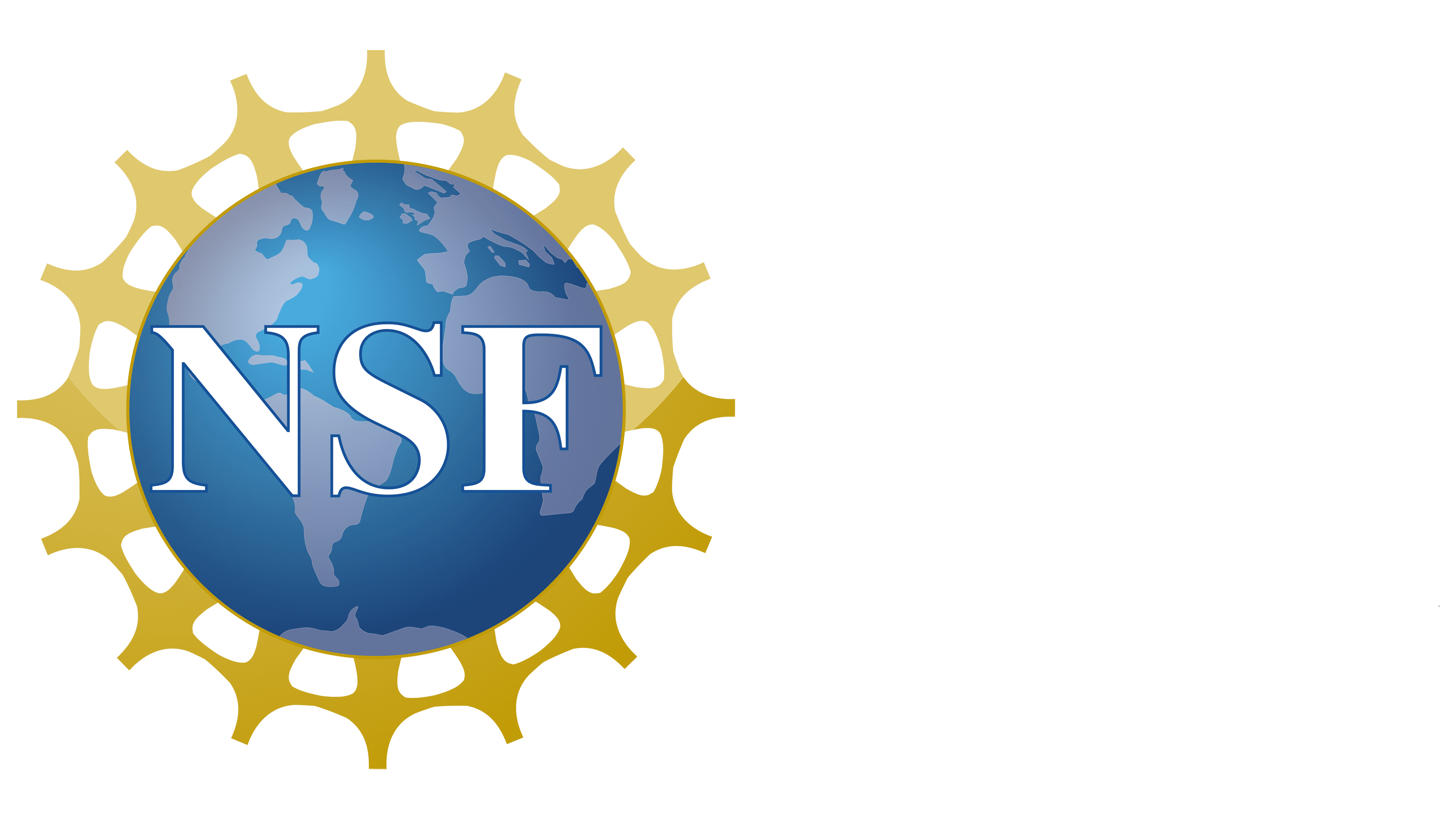 Mineral Detection of Dark Matter Meeting 
1/13-1/17 2025
9/10
Thanks for Listening!
https://arxiv.org/abs/2412.21060
https://www.condensedmatters.com/

The group!
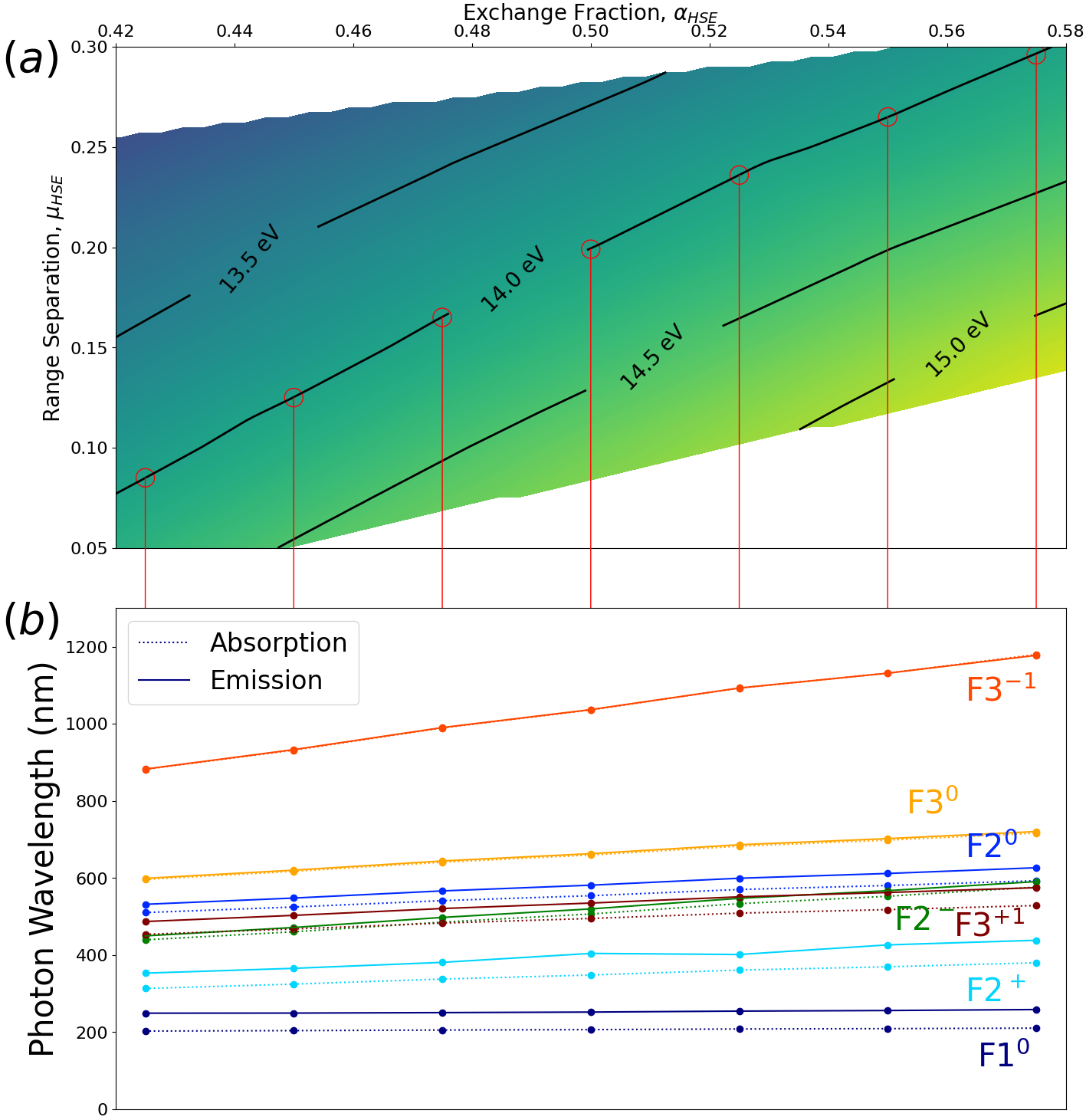 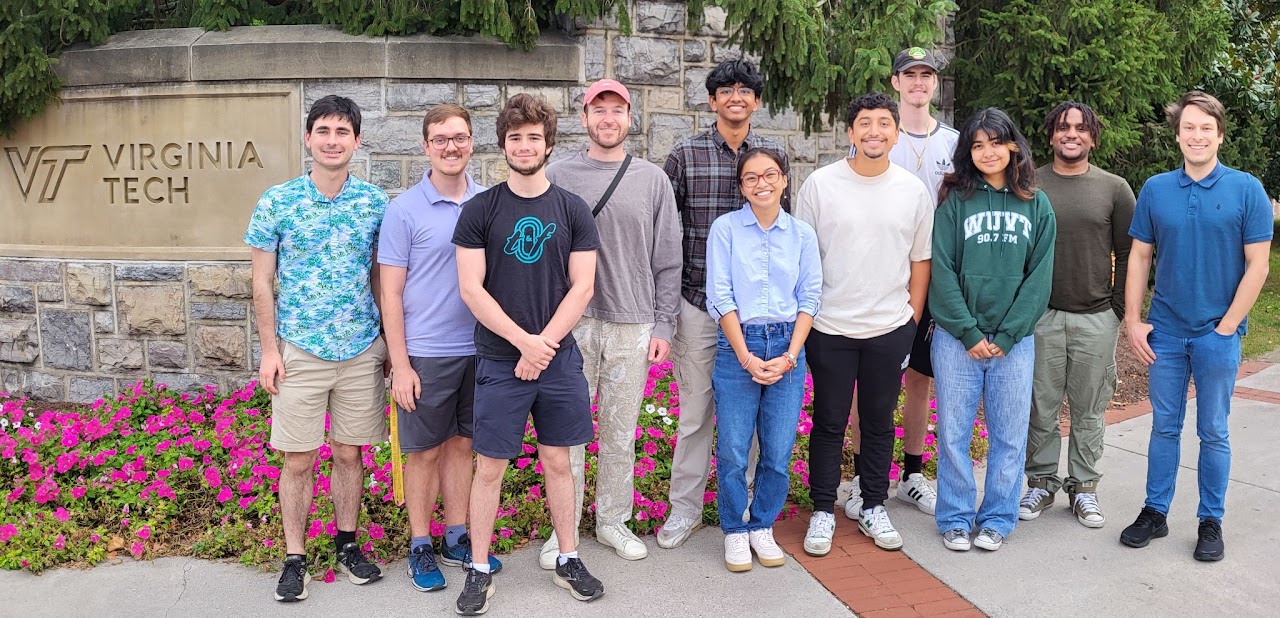 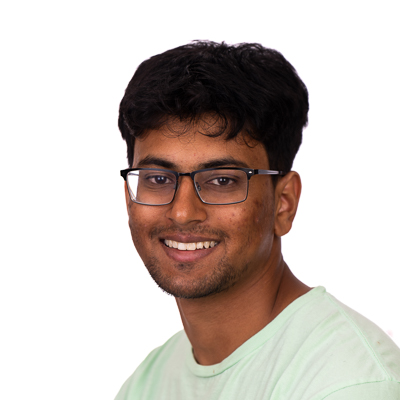 Pranshu Baumik
(W & M)
Mariano Guerrero-Perez
Jordan Chapman
Thank you Keegan, Giti, Brenden, & Patrick for the experimental portion
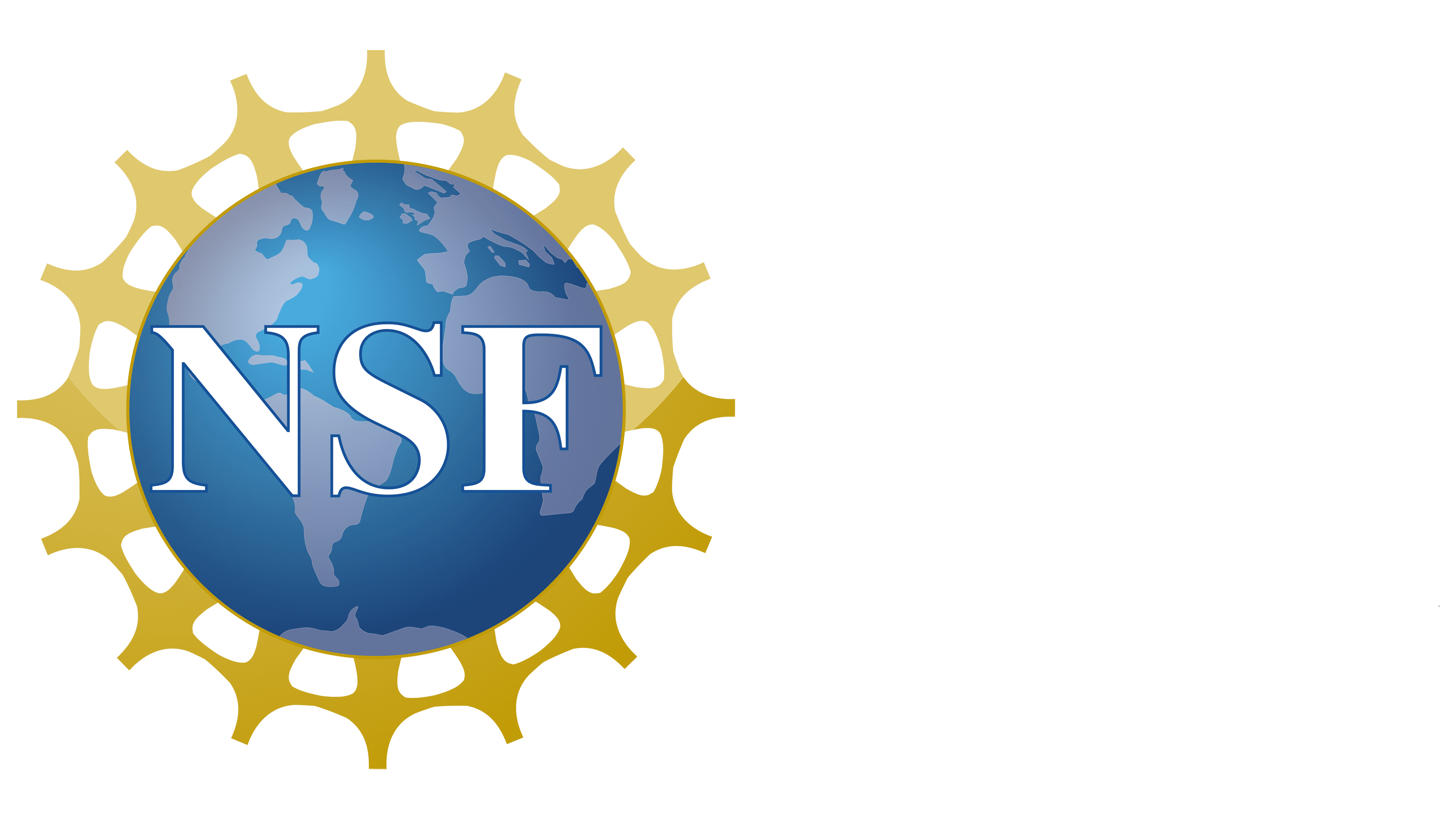 Mineral Detection of Dark Matter Meeting 
1/13-1/17 2025
10/10